1
1
2
2
3
3
4
4
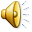 [Speaker Notes: Family Feud Template
Introduction Slide – The Countdown!]
FAMILY FEUD   FAMILY FEUD   FAMILY FEUD   FAMILY FEUD   FAMILY FEUD   FAMILY FEUD   FAMILY FEUD   FAMILY FEUD   FAMILY FEUD   FAMILY FEUD   FAMILY FEUD   FAMILY FEUD   FAMILY FEUD   FAMILY FEUD   FAMILY FEUD   FAMILY FEUD   FAMILY FE
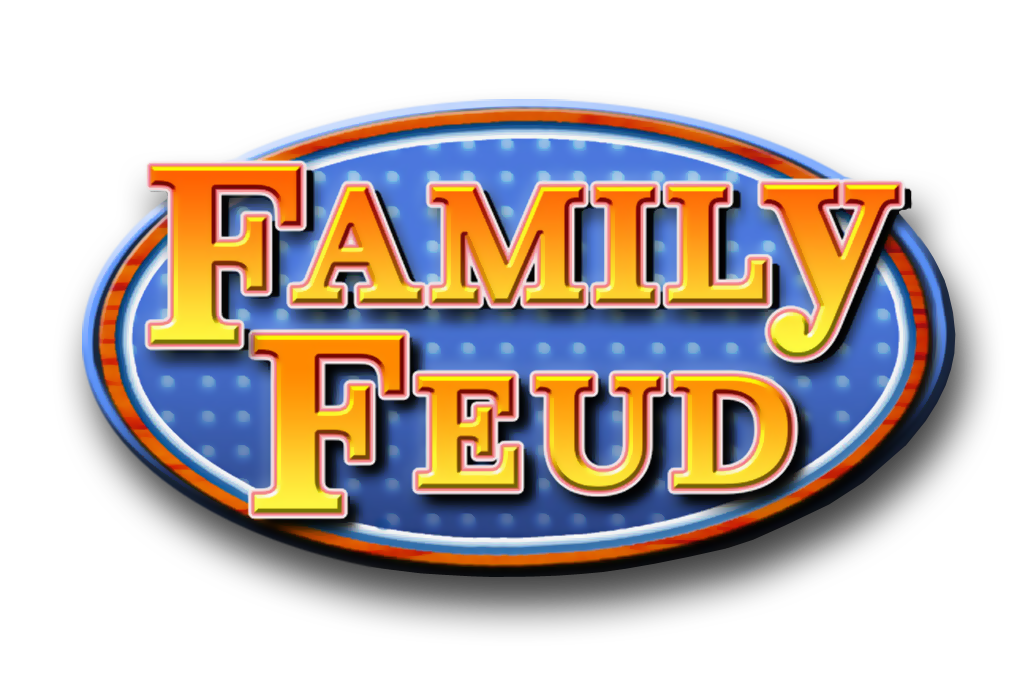 FAMILY FEUD   FAMILY FEUD   FAMILY FEUD   FAMILY FEUD   FAMILY FEUD   FAMILY FEUD   FAMILY FEUD   FAMILY FEUD   FAMILY FEUD   FAMILY FEUD   FAMILY FEUD   FAMILY FEUD   FAMILY FEUD   FAMILY FEUD   FAMILY FEUD   FAMILY FEUD   FAMILY FE
[Speaker Notes: Family Feud Template
Introduction Slide – Family Feud!]
Que faites-vous si Mme Choquette fait de la fièvre?
X
X
X
X
X
X
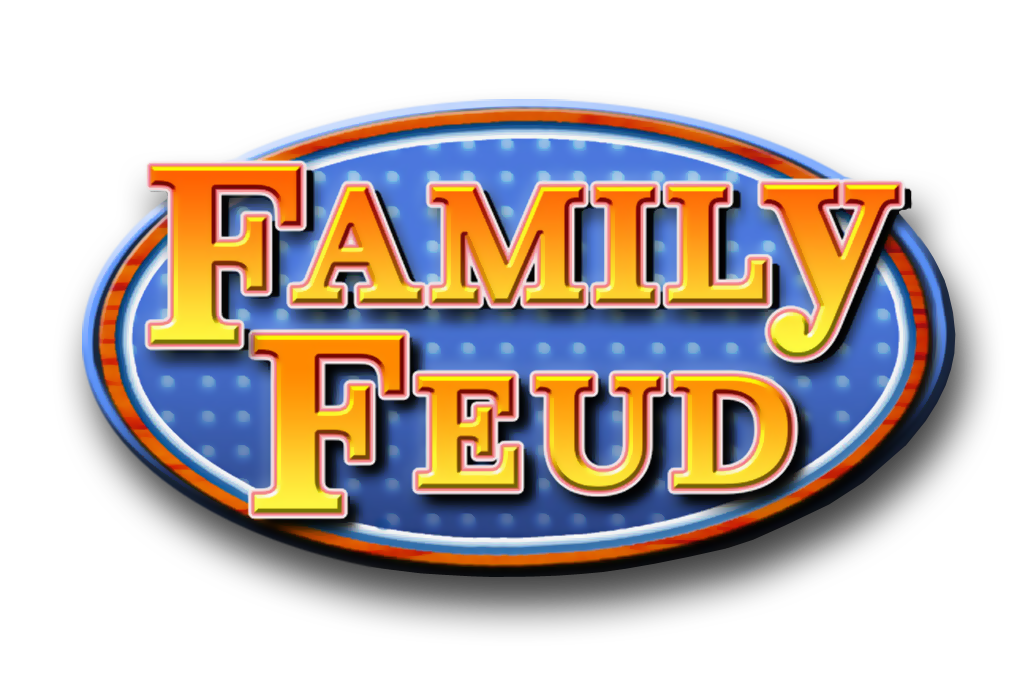 Win
Lose
Cheer
Boo
Silence
Round 1
X
X
X
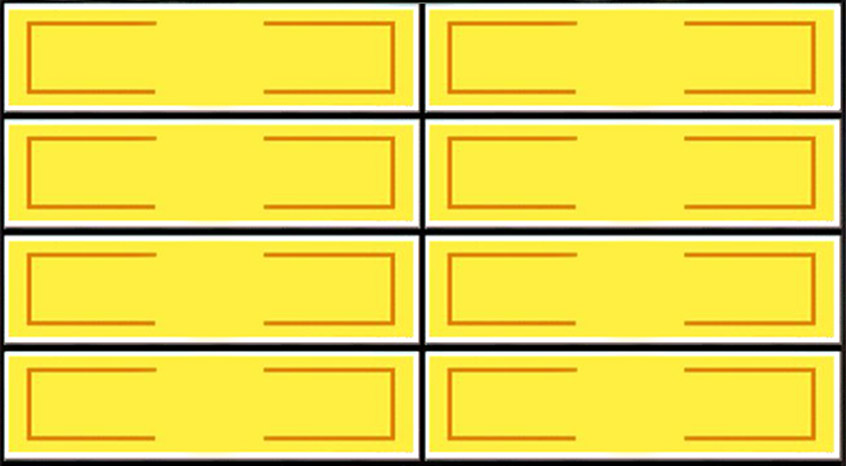 La découvrir
35
Lui éponger le
visage avec de
l’eau tiède
5
Lui donner un
breuvage froid
28
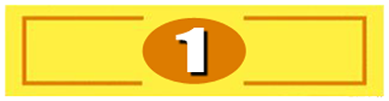 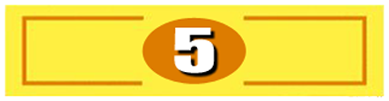 Faire aérer
la pièce
20
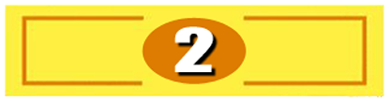 Aviser
l’infirmière
12
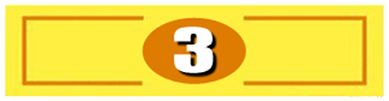 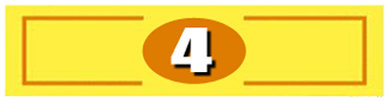 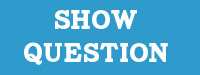 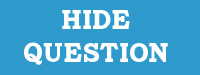 X
X
X
[Speaker Notes: Family Feud Template
5 Panel Slide]
Toute personne mourante a le droit :
X
X
X
X
X
X
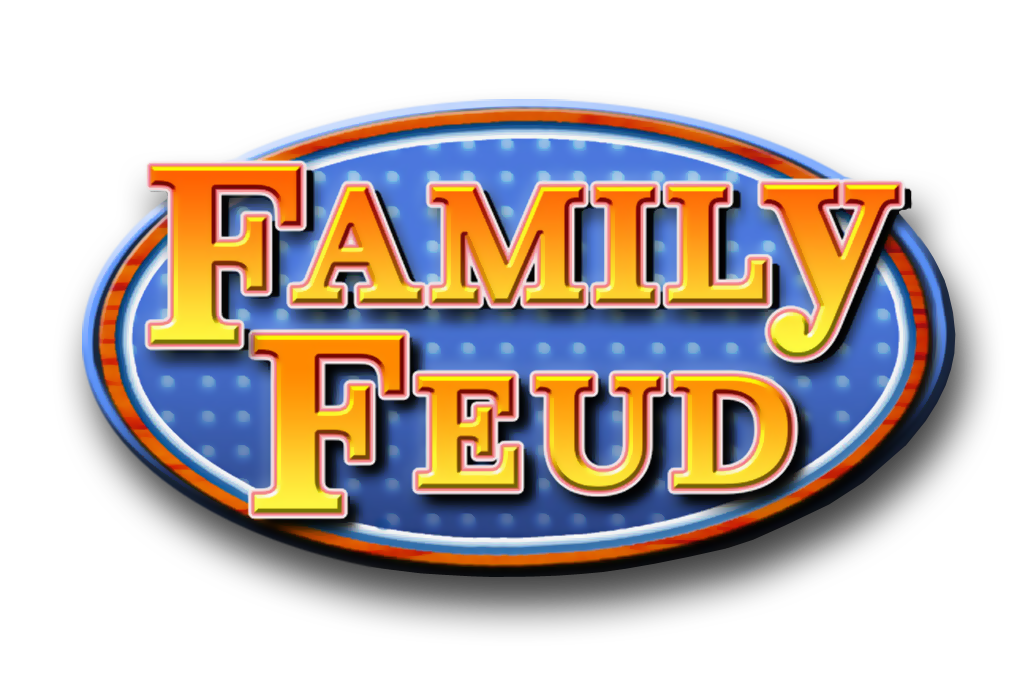 Win
Lose
Cheer
Boo
Silence
Round 2
X
X
X
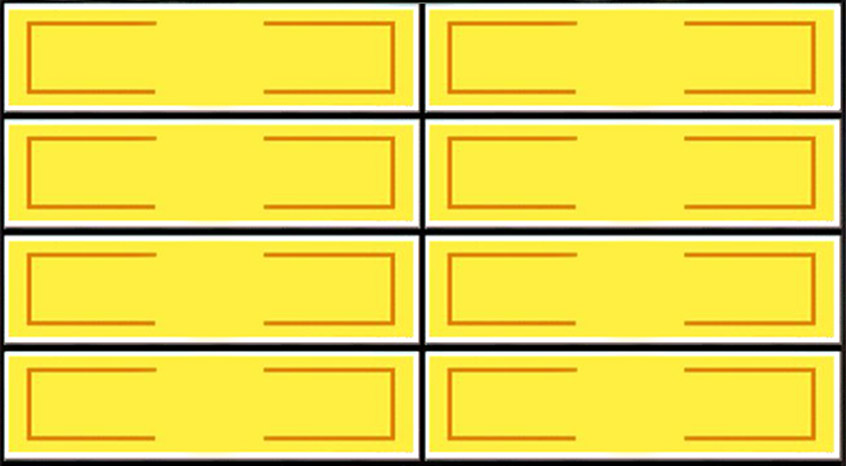 D’être respectée
dans ses croyances
religieuses et morales
30
D’être soulagée de
Sa souffrance et de
Sa douleur
8
De connaître la vérité
sur son état
20
De recevoir des
soins de qualité
jusqu’au dernier
moments de sa vie
7
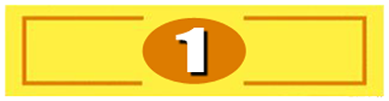 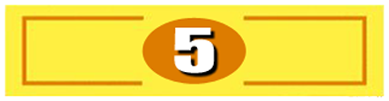 D’être respectée sur
son corps et son
intimité
16
De vivre son mourir
Avec des personnes
Qui lui sont chères
5
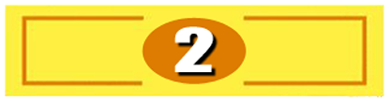 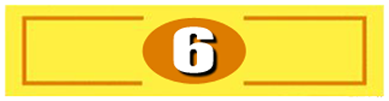 De prendre part
aux décisions qui
la concernent
10
Conserver l’espoir
4
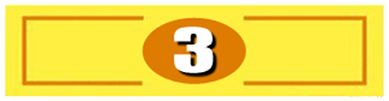 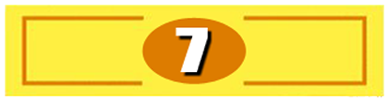 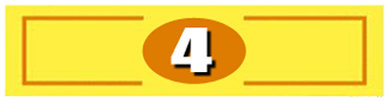 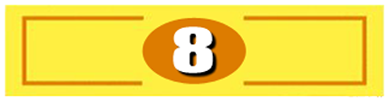 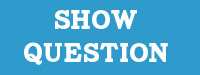 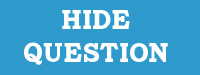 X
X
X
[Speaker Notes: Family Feud Template
8 Panel Slide]
Que faites-vous si Mme Choquette a vomi?
X
X
X
X
X
X
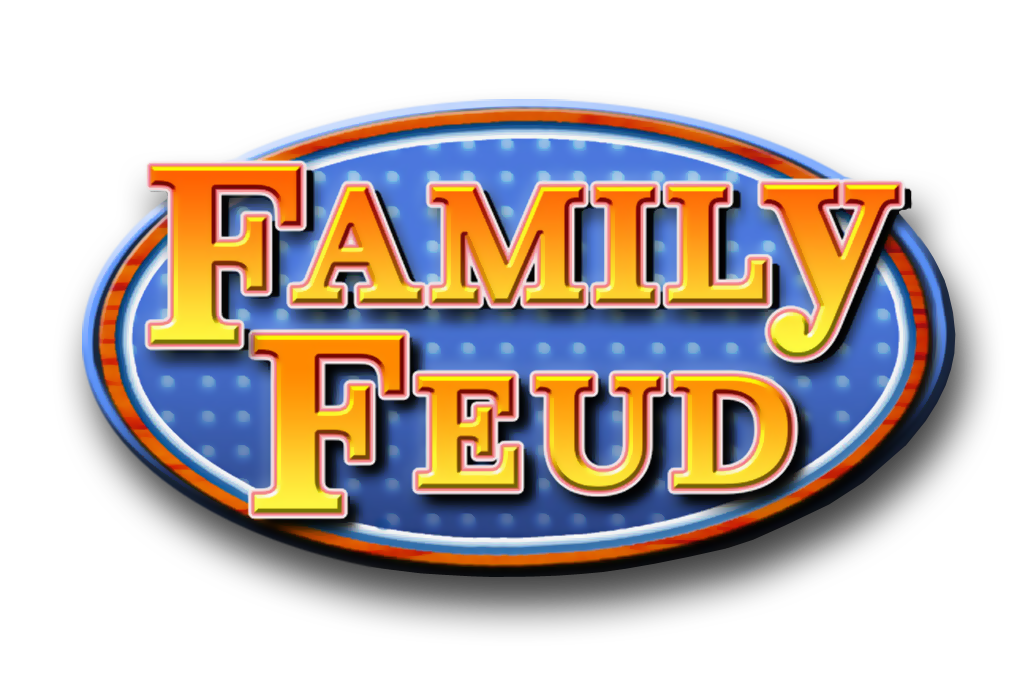 Win
Lose
Cheer
Boo
Silence
Round 3
X
X
X
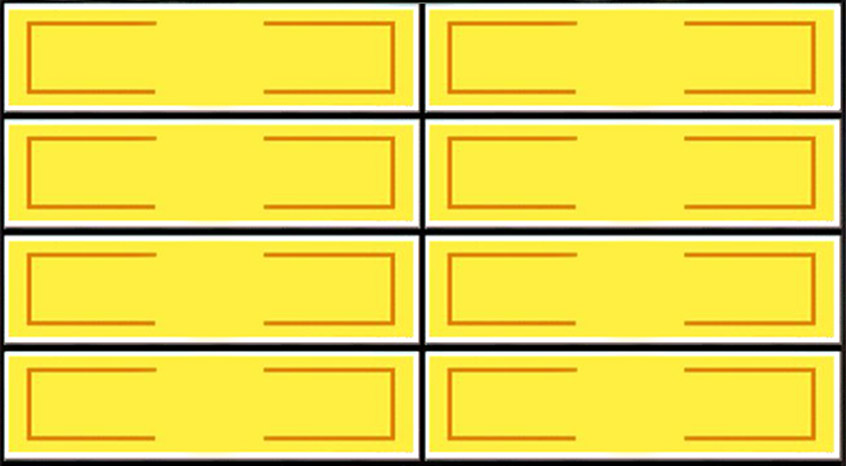 Nettoyer son
visage
30
Aviser l’infirmière
10
Changer sa literie
27
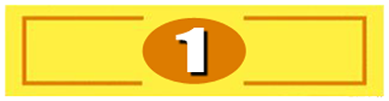 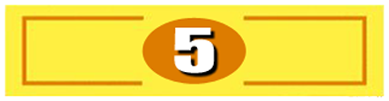 Faire un soin
de bouche
21
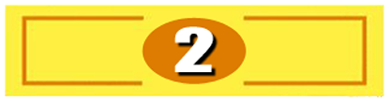 Changer la jaquette
PRN
12
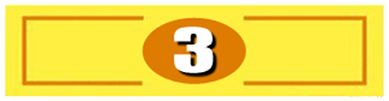 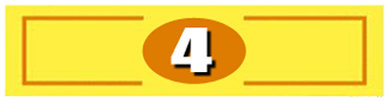 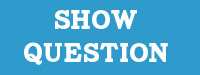 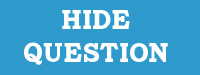 X
X
X
[Speaker Notes: Family Feud Template
5 Panel Slide]
Que faites-vous si les enfants de Mme Choquette ont peur d’approcher leur mère qui est inconsciente?
X
X
X
X
X
X
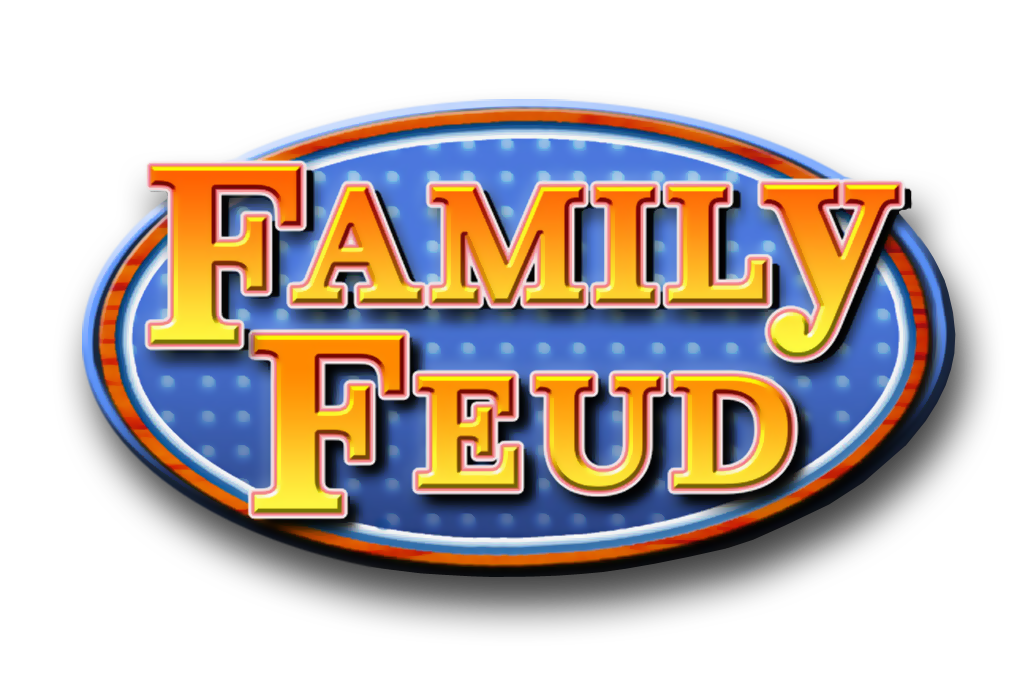 Win
Lose
Cheer
Boo
Silence
Round 4
X
X
X
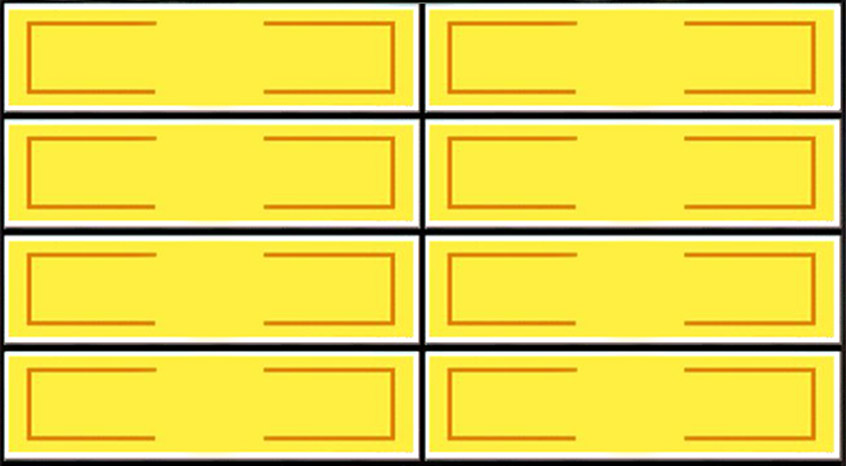 Prendre le temps
d’écouter la nature
des peurs de chacun
32
Leur prêter de petites
attentions afins qu’ils
soient plus à l’aise
10
Rassurer en touchant
Mme devant eux
24
Répondre à leurs
questions / 
renseignements
7
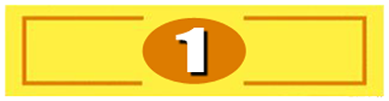 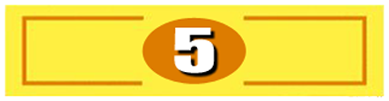 Tenter de les intégrer
aux soins
15
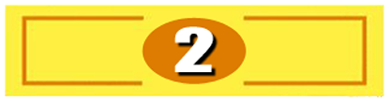 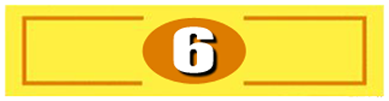 Référer à
l’infirmière
12
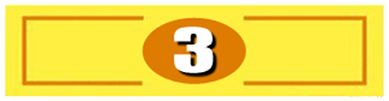 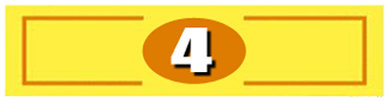 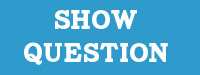 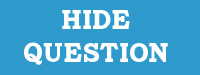 X
X
X
[Speaker Notes: Family Feud Template
6 Panel Slide]
Nommer les étapes du deuil, selon Élizabeth Kübler-Ross
X
X
X
X
X
X
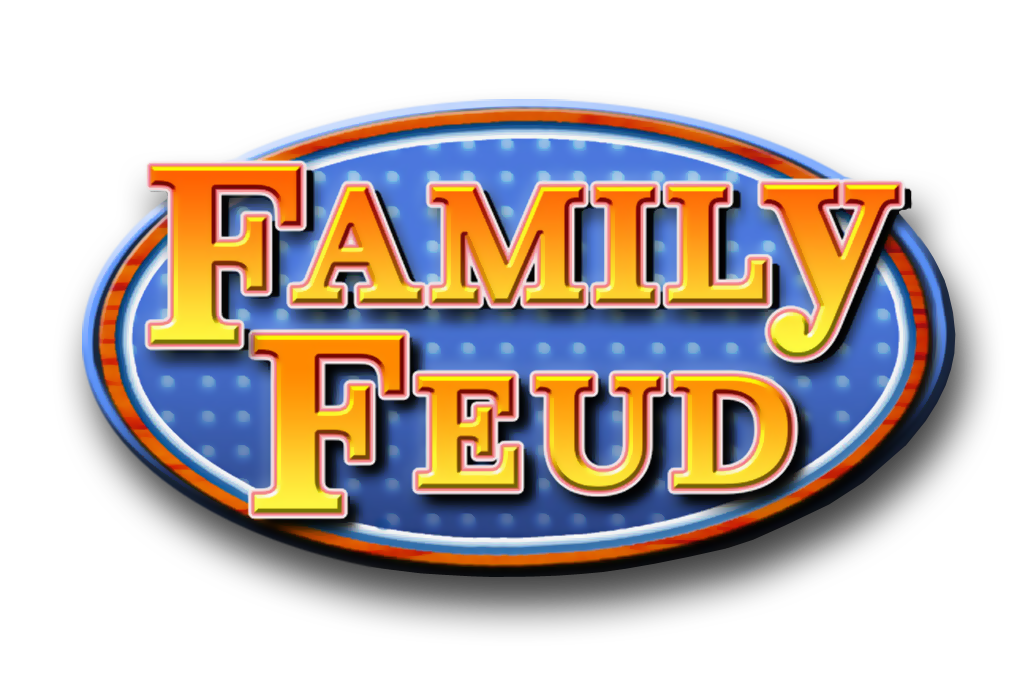 Win
Lose
Cheer
Boo
Silence
Round 5
X
X
X
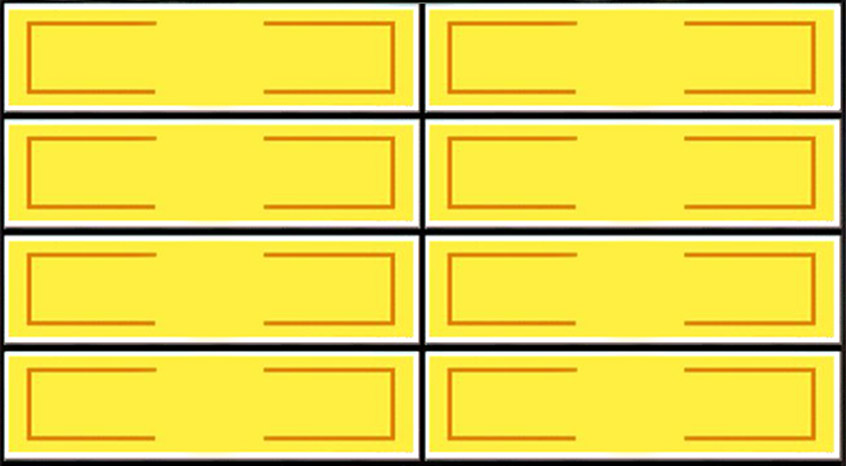 Choc et négation
31
Acceptation
6
Colère
24
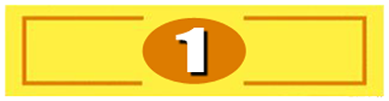 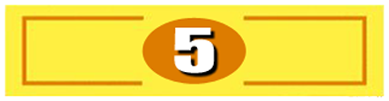 Marchandage
19
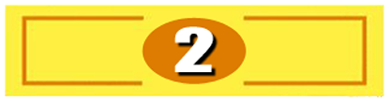 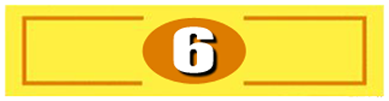 Dépression
15
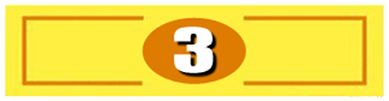 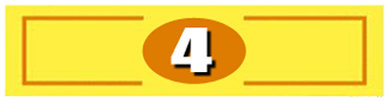 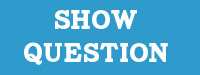 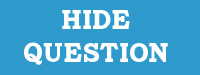 X
X
X
[Speaker Notes: Family Feud Template
6 Panel Slide]
Que faites-vous si Mme Choquette a des démangeaisons?
X
X
X
X
X
X
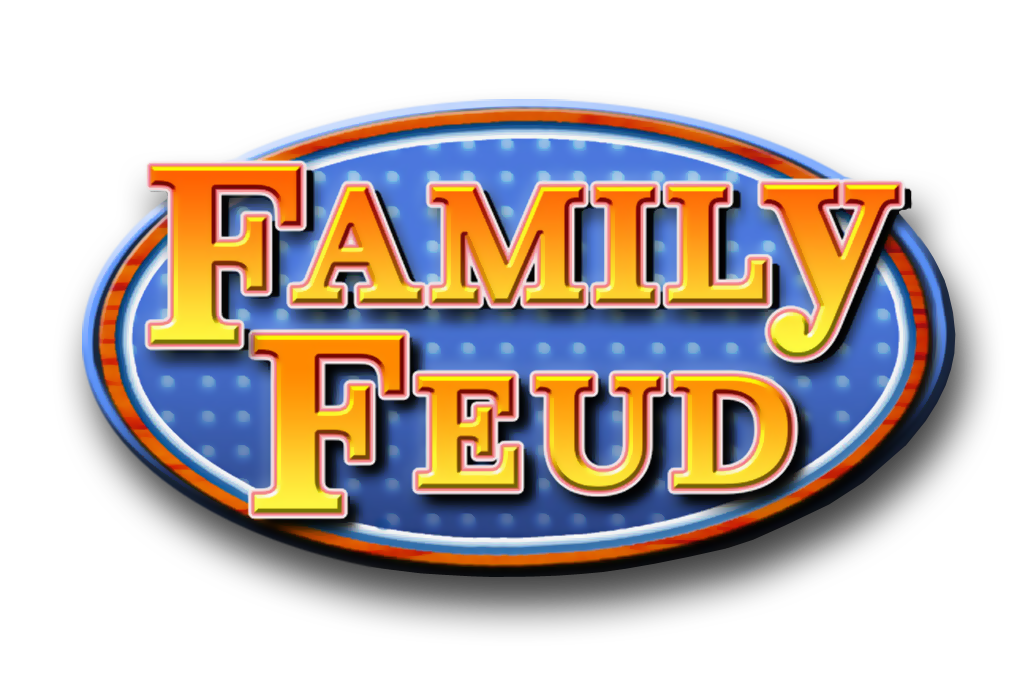 Win
Lose
Cheer
Boo
Silence
Round 6
X
X
X
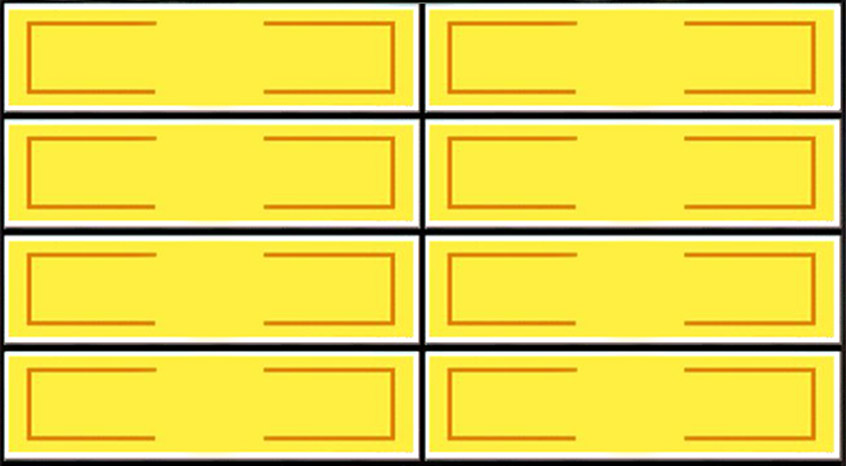 Lui mettre de la
crème hydratante
35
Éviter les bains
chauds
8
L’hydrater
27
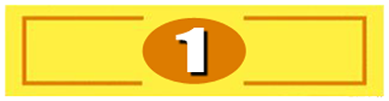 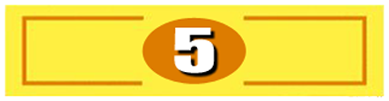 Éviter le savon
parfumé
20
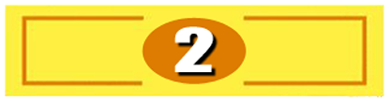 Aviser l’infirmière
10
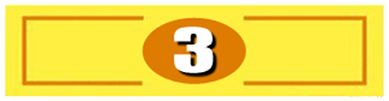 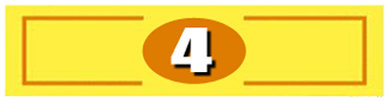 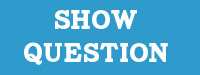 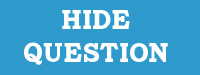 X
X
X
[Speaker Notes: Family Feud Template
5 Panel Slide]
Nommez des habiletés relationnelles en soins palliatifs?
X
X
X
X
X
X
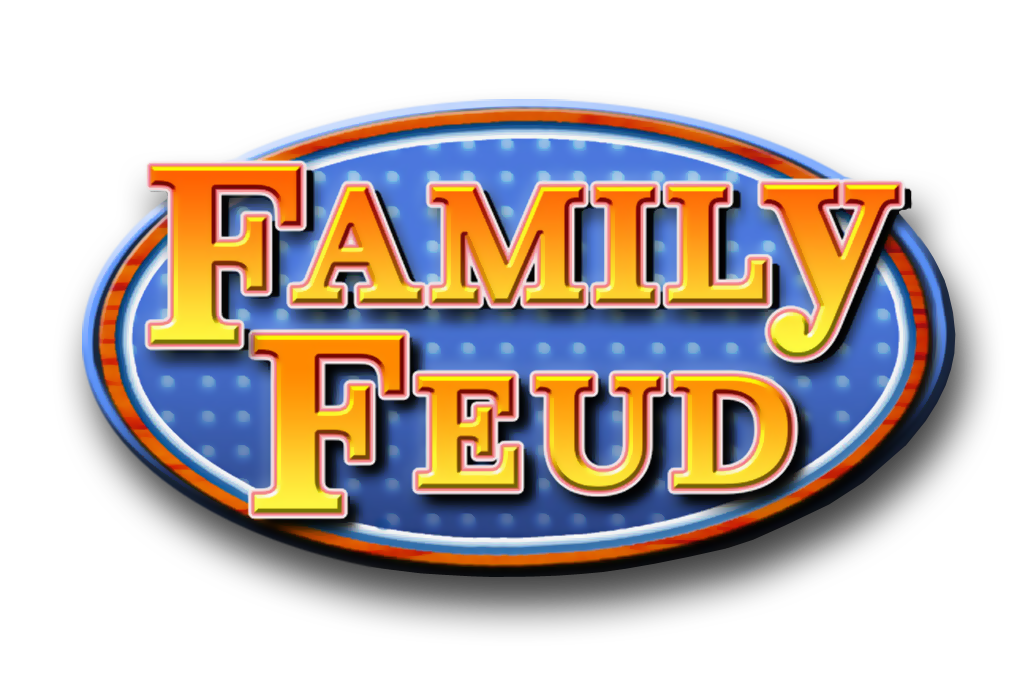 Win
Lose
Cheer
Boo
Silence
Round 7
X
X
X
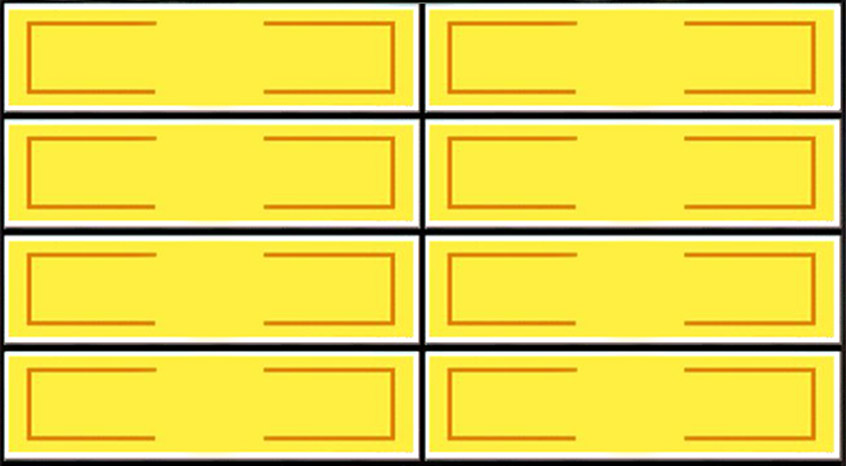 Ouverture d’esprit
28
Sens de l’humour
8
Confiance en soi
25
Respect d’autrui
4
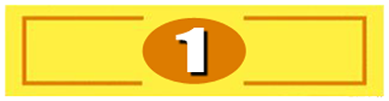 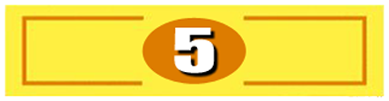 Maturité psychologique
21
Écoute active
3
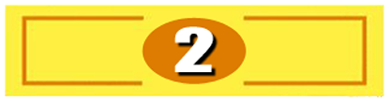 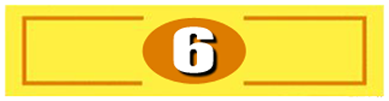 Compréhension
empathique
9
Crédibilité
2
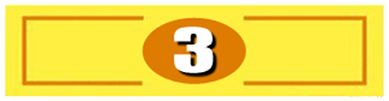 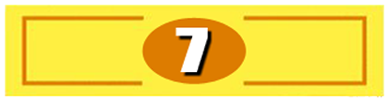 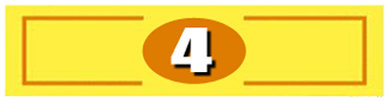 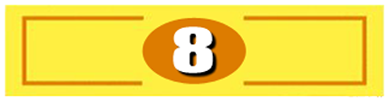 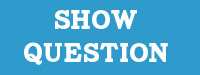 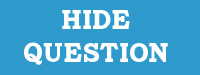 X
X
X
[Speaker Notes: Family Feud Template
8 Panel Slide]
Que faites-vous si Mme Choquette a des rougeurs au siège?
X
X
X
X
X
X
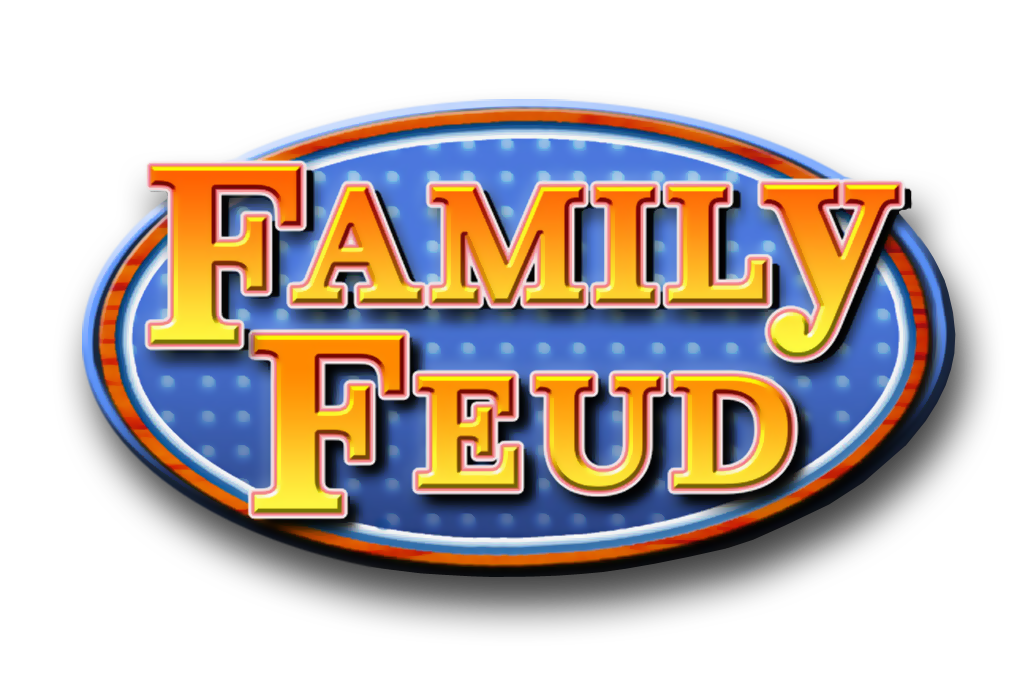 Win
Lose
Cheer
Boo
Silence
Round 8
X
X
X
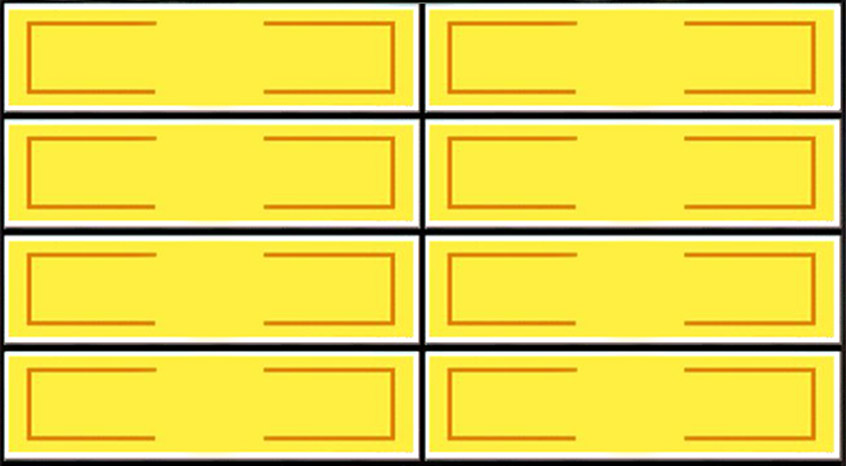 La changer de position
31
Voir à ce que sa literie
Soit toujours au sec
8
Voir à ce que sa culotte
soit toujours au sec
27
Aviser l’infirmière
6
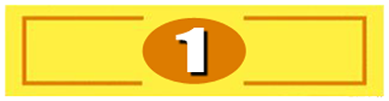 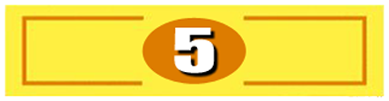 Laver et assécher
convenablement
13
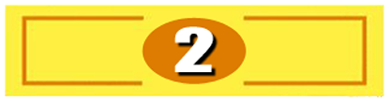 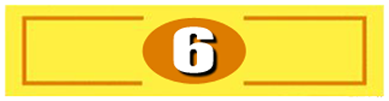 Mettre de la crème
hydratante
10
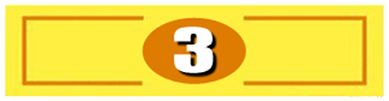 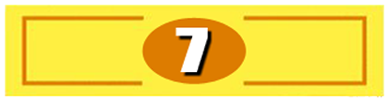 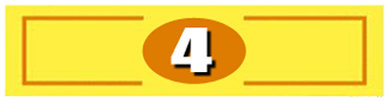 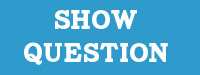 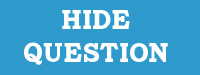 X
X
X
[Speaker Notes: Family Feud Template
7 Panel Slide]
Que faites-vous si Mme Choquette bouge beaucoup et semble inconfortable?
X
X
X
X
X
X
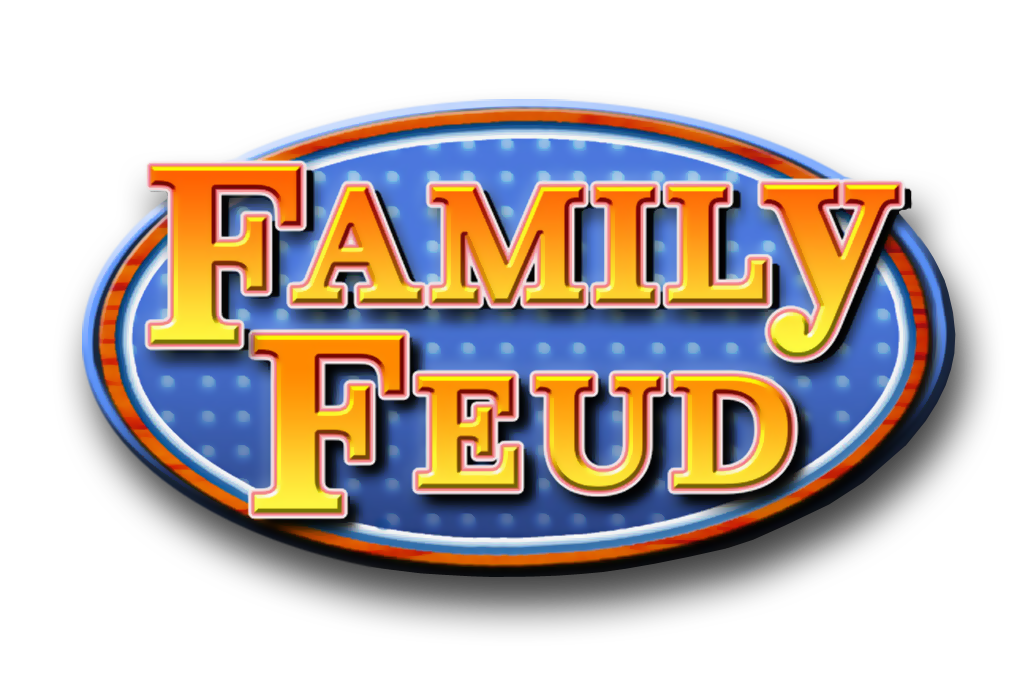 Win
Lose
Cheer
Boo
Silence
Round 9
X
X
X
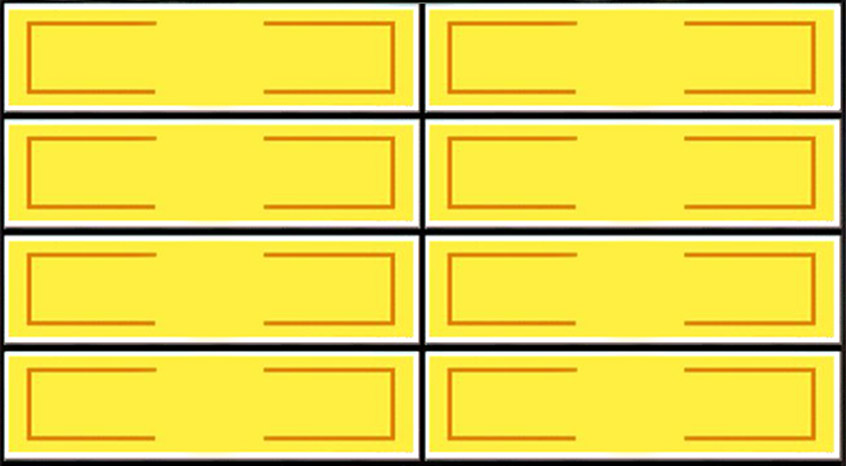 La changer de
position
45
Lui demander
si elle a de
la douleur
32
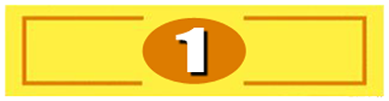 Utiliser des oreillers
Pour plus de confort
13
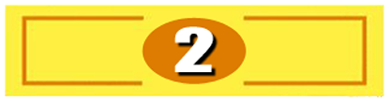 Aviser l’infirmière
10
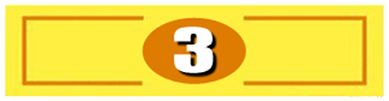 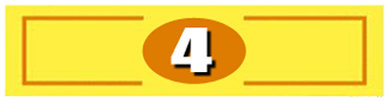 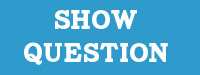 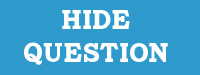 X
X
X
[Speaker Notes: Family Feud Template
4 Panel Slide]
Que faites-vous si Mme Choquette refuse de manger?
X
X
X
X
X
X
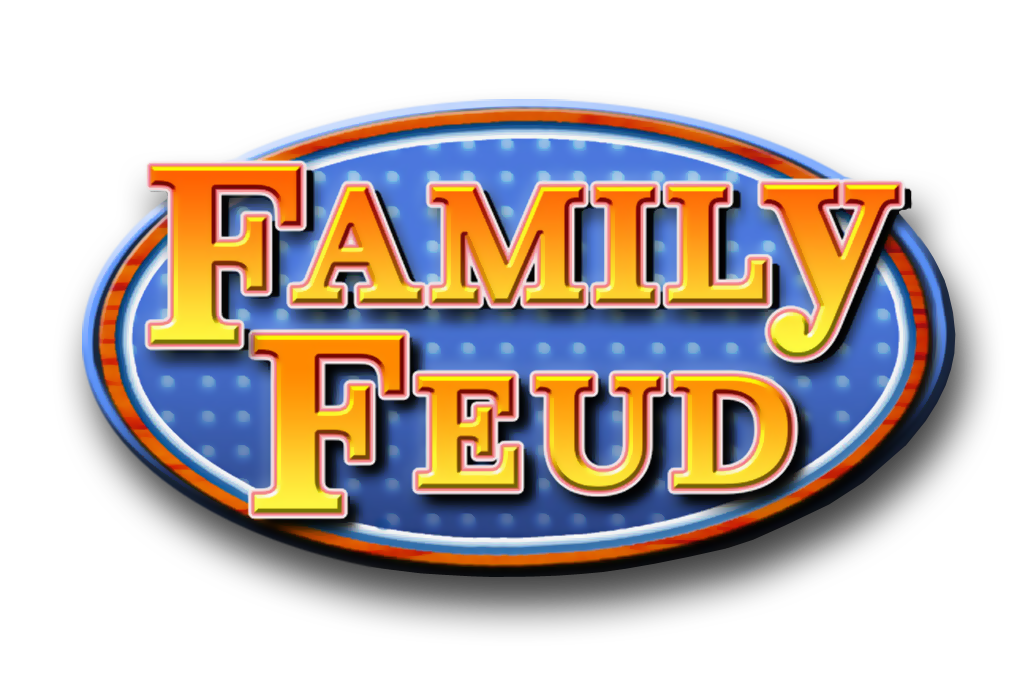 Win
Lose
Cheer
Boo
Silence
Round 10
X
X
X
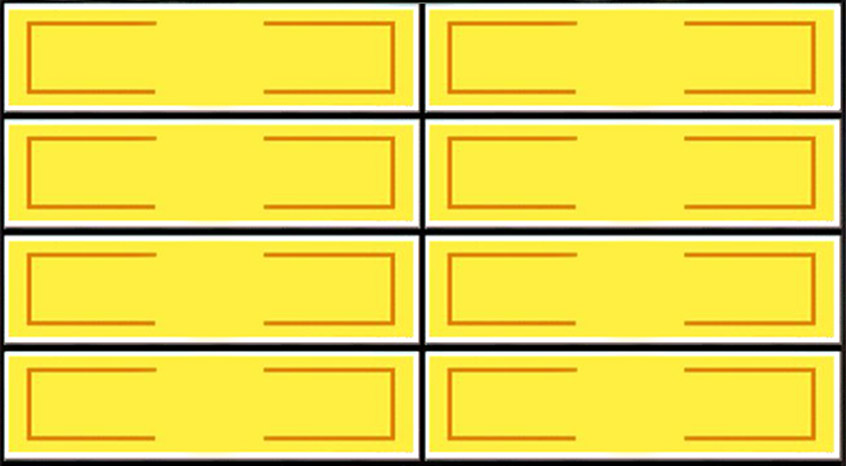 Lui donner des
aliments qu’elle aime
si possible
40
Soigner la présentation
des aliments
6
Lui donner des
petites portions
29
Respecter l’appétit
de la personne
(ne pas la forcer)
3
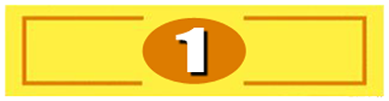 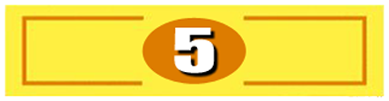 Intégrer la famille
Si possible
13
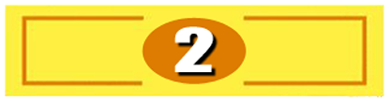 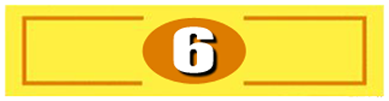 Aviser l’infirmière
9
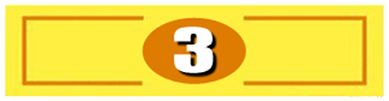 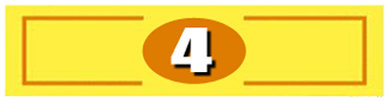 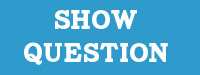 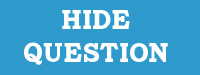 X
X
X
[Speaker Notes: Family Feud Template
6 Panel Slide]
Nommez huits points d’appui du corps?
X
X
X
X
X
X
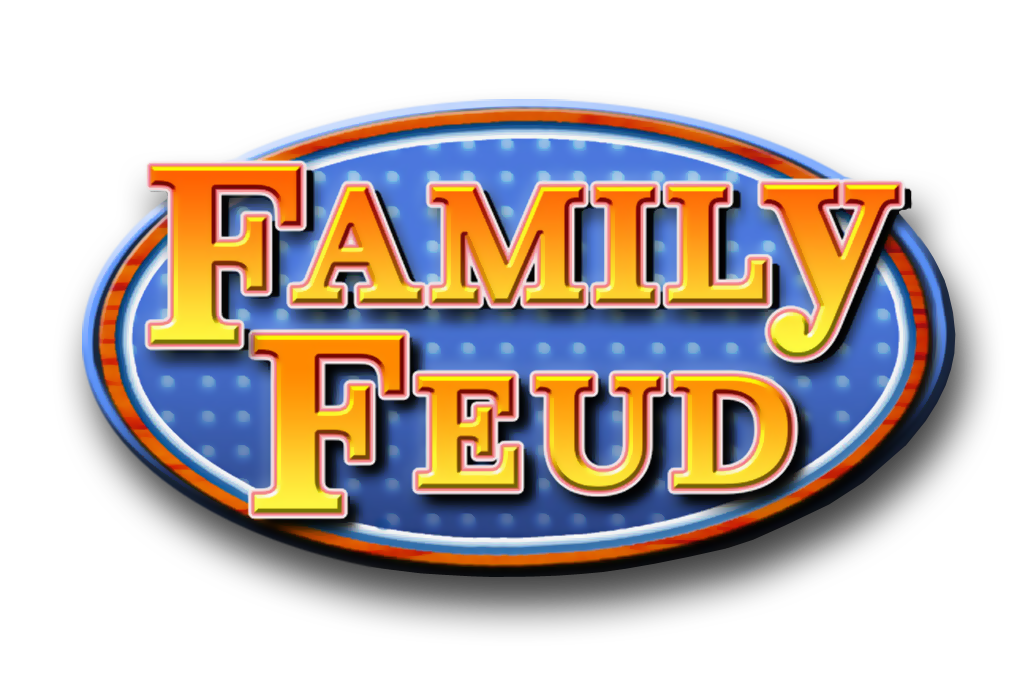 Win
Lose
Cheer
Boo
Silence
Round 11
X
X
X
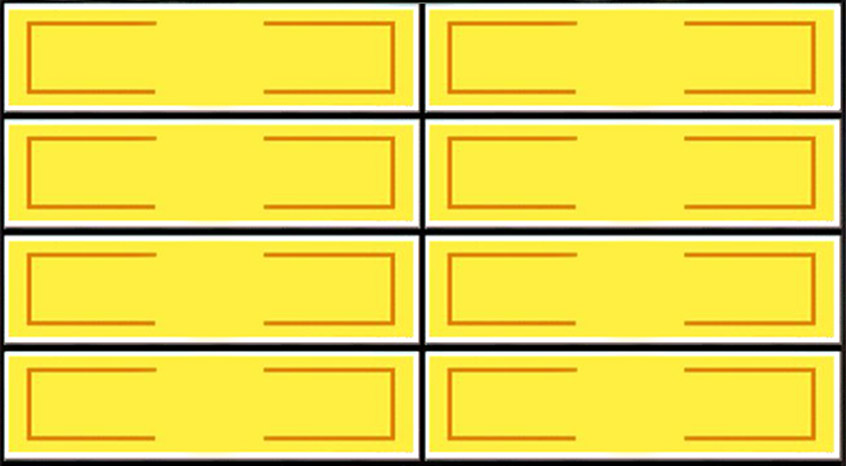 Omoplates
28
Coudes
8
Sacrum et coccyx
25
Hanches
4
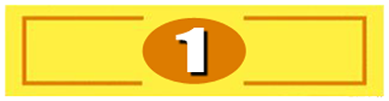 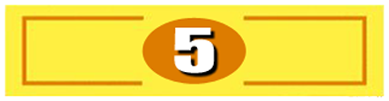 Talons
21
Genoux
3
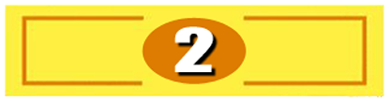 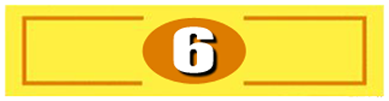 Chevilles
9
Tête
2
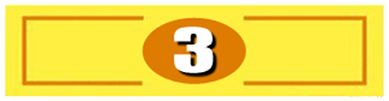 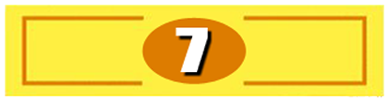 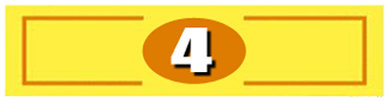 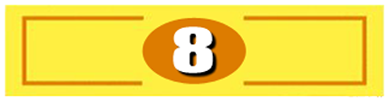 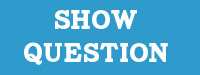 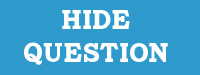 X
X
X
[Speaker Notes: Family Feud Template
8 Panel Slide]
Que faites-vous si Mme Choquette pleure?
X
X
X
X
X
X
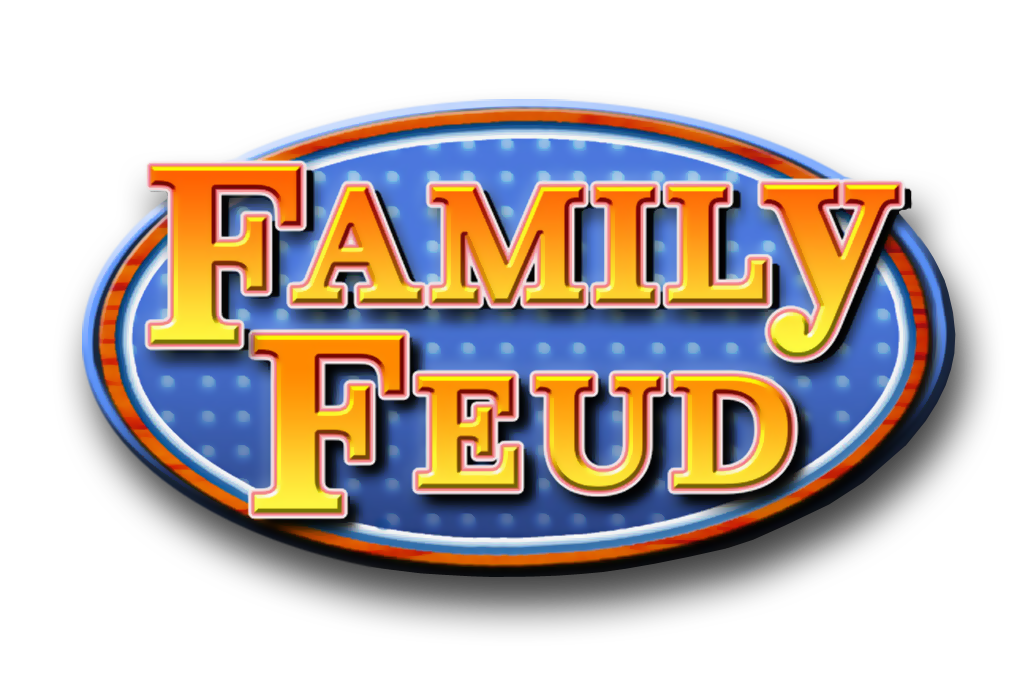 Win
Lose
Cheer
Boo
Silence
Round 12
X
X
X
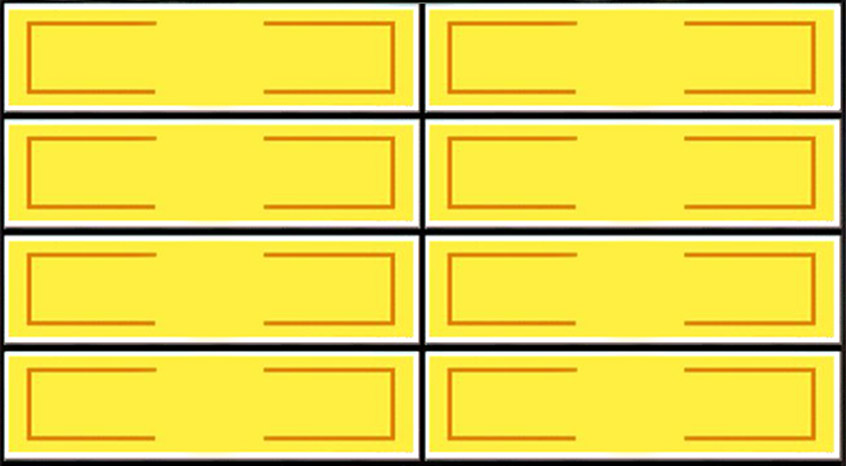 Prendre le temps
De l’écouter
49
Lui toucher pour
La réconforter
34
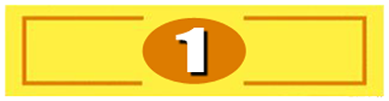 Aviser l’infirmière
Si inconsolable
10
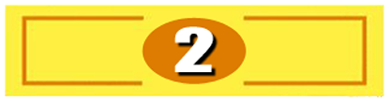 Lui offrir de petites
attentions
7
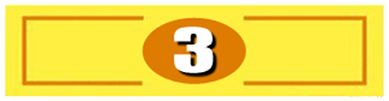 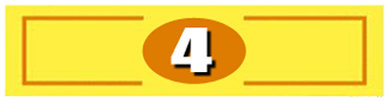 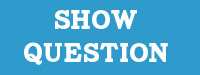 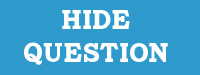 X
X
X
[Speaker Notes: Family Feud Template
4 Panel Slide]
Nommer les manifestations de l’agonie
X
X
X
X
X
X
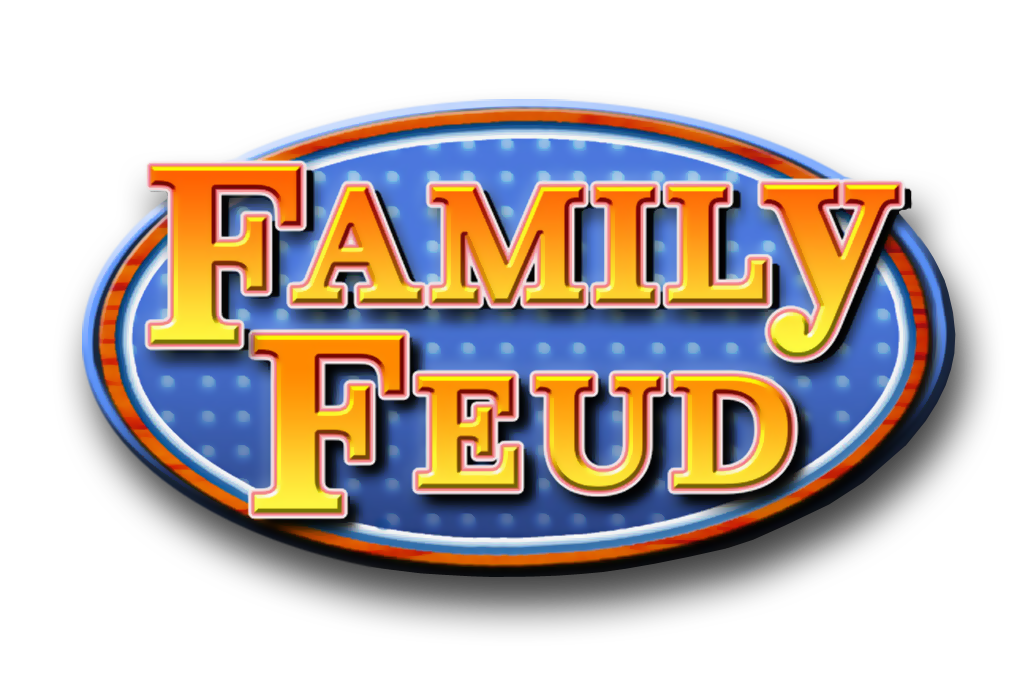 Win
Lose
Cheer
Boo
Silence
Round 13
X
X
X
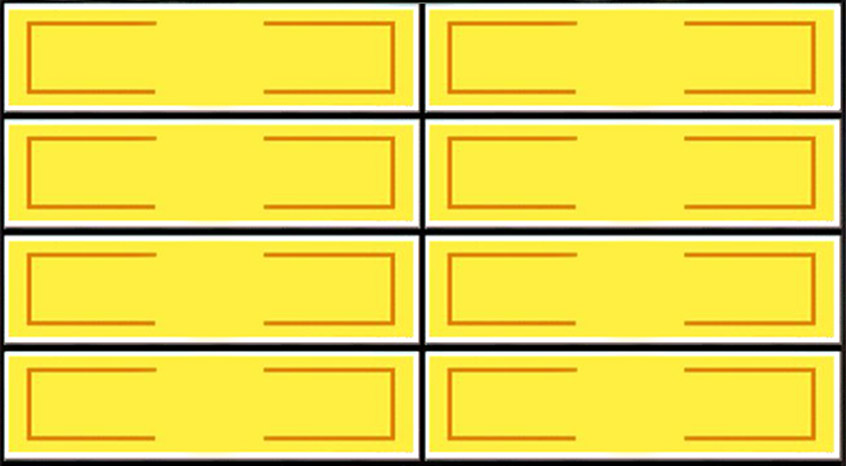 Désorientation/
confusion
30
Difficulté
respiratoire / dyspnée
9
Coloration bleuâtre
de la peau / cyanose
19
Râle agonique
8
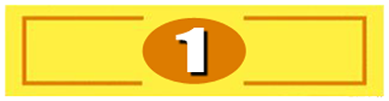 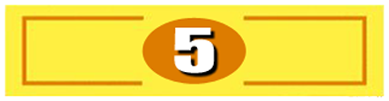 Douleur augmentée
ou diminuée
16
Déshydratation
5
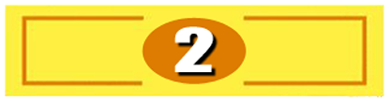 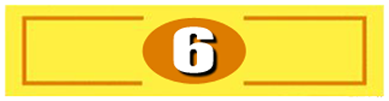 Perte d’appétit /
Anorexique
10
Fièvre
3
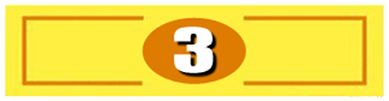 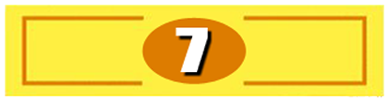 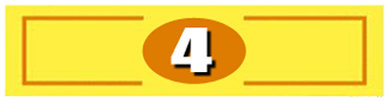 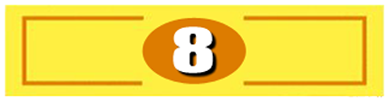 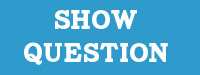 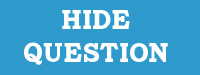 X
X
X
[Speaker Notes: Family Feud Template
8 Panel Slide]
Nommer le matériel qui est possible d’utiliser pour faire des soins de bouche.
X
X
X
X
X
X
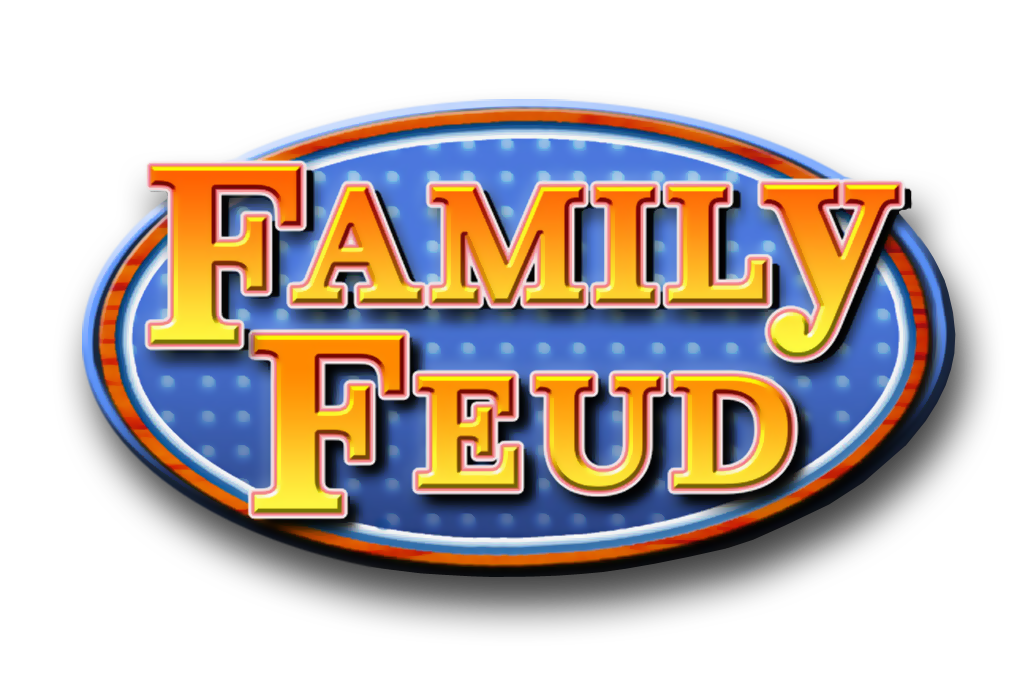 Win
Lose
Cheer
Boo
Silence
Round 14
X
X
X
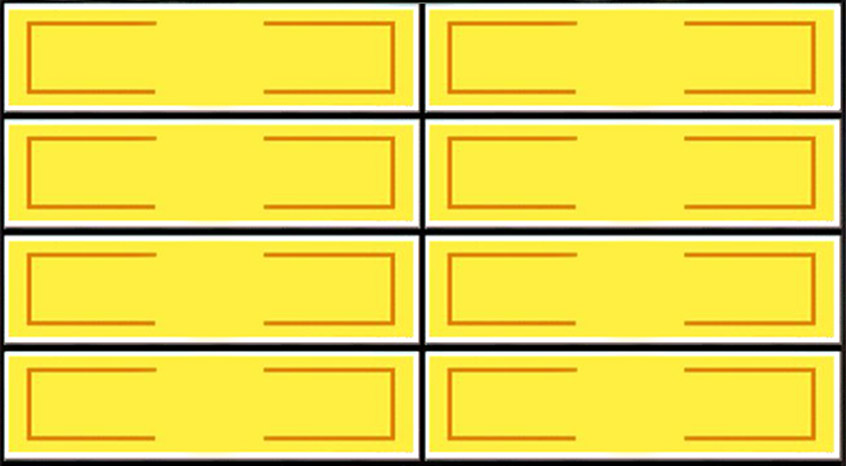 Toothette / éponges
32
Haricot
7
Rince bouche /
Mélange glycérine
24
Seringue (rincage)
6
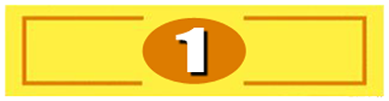 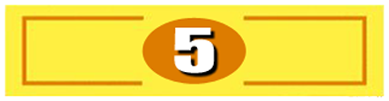 Brosse à dents
16
Piqué
5
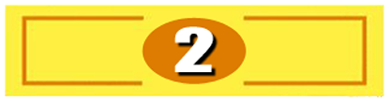 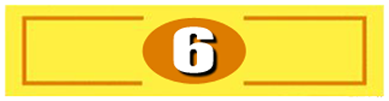 Gants
10
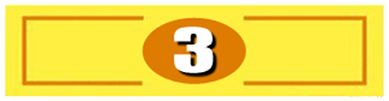 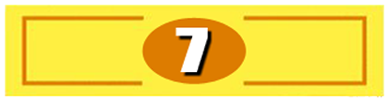 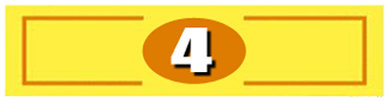 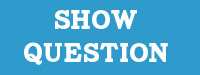 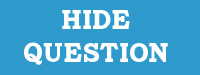 X
X
X
[Speaker Notes: Family Feud Template
7 Panel Slide]
Nommer des interventions pour prévenir les plaies de pression.
X
X
X
X
X
X
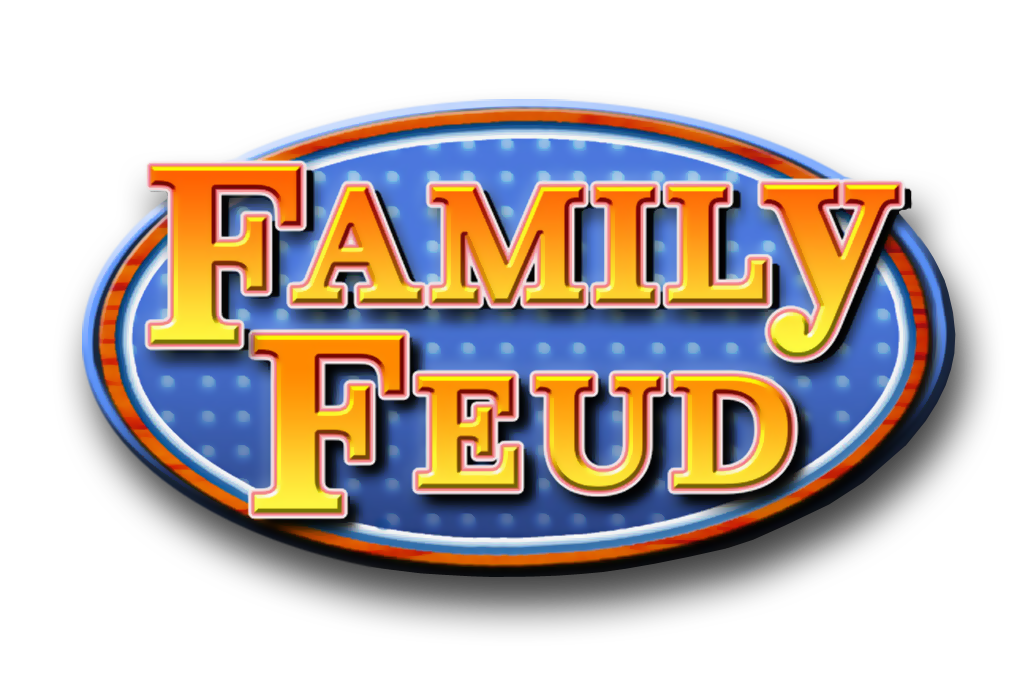 Win
Lose
Cheer
Boo
Silence
Round 15
X
X
X
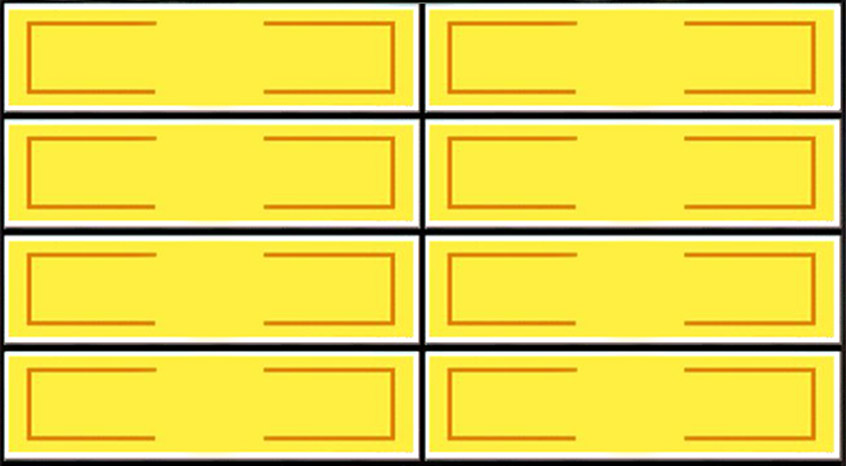 Hydrater /
Faire boire
29
Assurer soins
d’hygiène adéquants
9
Changer de
position
22
Éviter l’humidité
(culotte, vêtements,
literie)
5
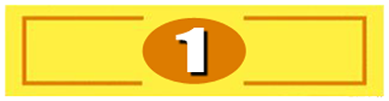 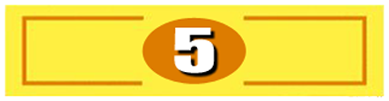 Mettre de la
crème hydratante
19
Éviter position demi-
assise prolongée
4
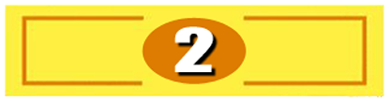 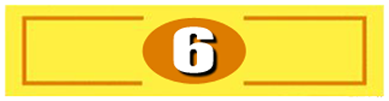 Maintenir un bon
alignement corporel
10
Éviter les frictions
entre la peau et
les draps
2
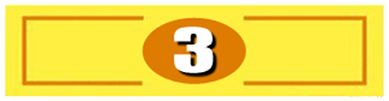 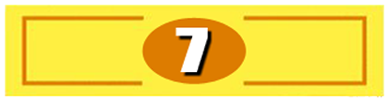 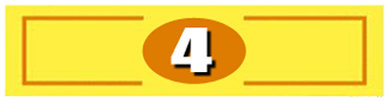 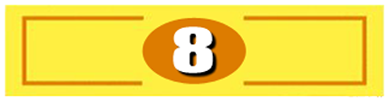 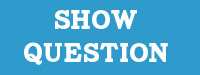 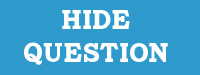 X
X
X
[Speaker Notes: Family Feud Template
8 Panel Slide]
Nommer des sources d’inconfort physique.
X
X
X
X
X
X
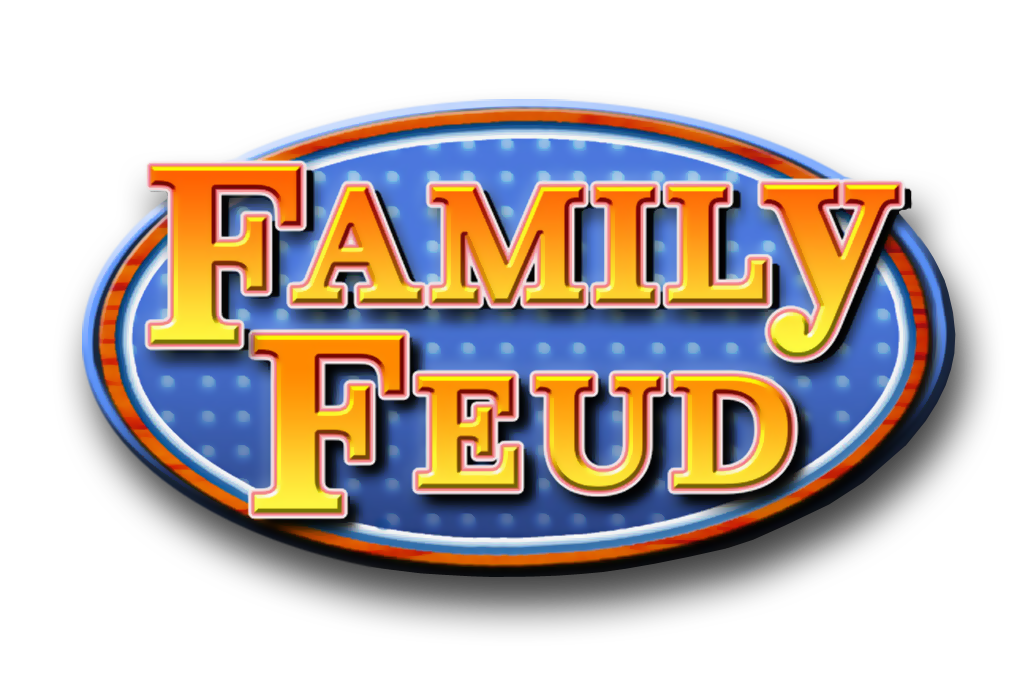 Win
Lose
Cheer
Boo
Silence
Round 16
X
X
X
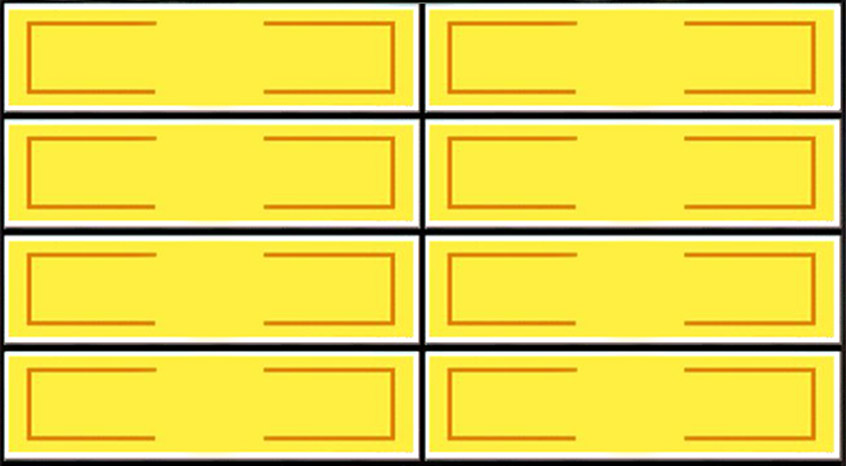 Démangeaisons
(prurit)
34
L’oedème
(enflure)
9
Fièvre
(hyperthermie)
16
Rétention urinaire
8
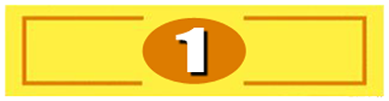 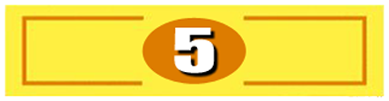 Frilosité
15
Hémorroïdes
6
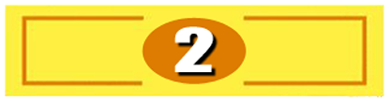 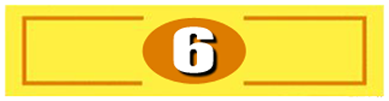 L’ankylose
12
Sécheresse
Occulaire
4
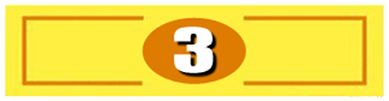 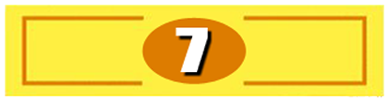 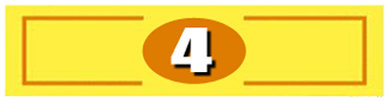 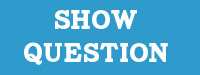 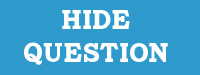 X
X
X
[Speaker Notes: Family Feud Template
7 Panel Slide]
Fast Money
How to use the Fast Money slide:

How to set up the board: Come up with 10 short questions with very short, definitive answers, and type those questions in the board. You will need to put the same questions in both Fast Money slides (player 1 & player 2). You will not input the answers anywhere. 

To work the board: Click the 1:00 in the upper right to start the time. Click on each question to have it appear, then click on the green + if they get it right, or the red x if they get it wrong. Then manually add them up at the end. Note: The correct answer will never be revealed. The host, or the game operator needs to have the answers in front of them so that they can click + or x.

Select 2 people to play the round. They can either be 2 people from the winning team working together to get a certain number right (like the tv show) or they can be 1 from each team going head to head seeing who gets the most right. In either case, send player 2 out of the room, so they cannot hear the questions or the answers given when player 1 is answering. After player 1 has given their answers, record their score somewhere (if you’re keeping score), move to the next slide, and bring in player 2 for their turn. 

If you’re keeping score: Figure out how many point each correct Fast Money answer is worth. Depending on how many rounds you play, the team’s point totals might be several hundred points off so for these Fast Money questions to possibly change the outcome, they need to be worth more than 1 point each. Perhaps you could have each correct answer worth 25 points.
Win
Lose
Cheer
Boo
Silence
Fast Money
0:59
0:58
0:57
0:56
0:55
0:54
0:53
0:52
0:51
0:50
0:49
0:48
0:47
0:46
0:45
0:44
0:43
0:42
0:41
0:40
0:39
0:38
0:37
0:36
0:35
0:34
0:33
0:32
0:31
0:30
0:29
0:28
0:27
0:26
0:25
0:24
0:23
0:22
0:21
0:20
0:19
0:18
0:17
0:16
0:15
0:14
0:13
0:12
0:11
0:10
0:09
0:08
0:07
0:06
0:05
0:04
0:03
0:02
0:01
End
0:20
1:00
Player  1
How many can you get right in 1 minute?
1.  Capital of California
Question 1
+
+
x
x
Question 6
0
+
+
x
x
Question 2
2.  Longest River in U.S.
+
+
x
x
Question 7
0
+
+
x
x
Question 3
3.  Biggest State
+
+
x
x
Question 8
0
+
+
x
x
Question 4
4.  50th State
+
+
x
x
Question 9
0
+
+
x
x
Question 5
5.  State  Farthest South
+
+
x
x
Question 10
0
+
+
x
x
[Speaker Notes: Answers:  1. Sacramento   2. Missouri River   3. Alaska   4. Hawaii   5.  Hawaii   6. South Dakota  7. Philadelphia  8. New York   9.  Washington D.C.   10.  Boise]
Win
Lose
Cheer
Boo
Silence
Fast Money
0:59
0:58
0:57
0:56
0:55
0:54
0:53
0:52
0:51
0:50
0:49
0:48
0:47
0:46
0:45
0:44
0:43
0:42
0:41
0:40
0:39
0:38
0:37
0:36
0:35
0:34
0:33
0:32
0:31
0:30
0:29
0:28
0:27
0:26
0:25
0:24
0:23
0:22
0:21
0:20
0:19
0:18
0:17
0:16
0:15
0:14
0:13
0:12
0:11
0:10
0:09
0:08
0:07
0:06
0:05
0:04
0:03
0:02
0:01
End
0:25
1:00
Player  2
How many can you get right in 1 minute?
Question 1
1.  Capital of California
+
+
x
x
Question 6
0
+
+
x
x
Question 2
2.  Longest River in U.S.
+
+
x
x
Question 7
0
+
+
x
x
Question 3
3.  Biggest State
+
+
x
x
Question 8
0
+
+
x
x
Question 4
4.  50th State
+
+
x
x
Question 9
0
+
+
x
x
Question 5
5.  State  Farthest South
+
+
x
x
Question 10
0
+
+
x
x
[Speaker Notes: Answers:  1. Sacramento   2. Missouri River   3. Alaska   4. Hawaii   5.  Hawaii   6. South Dakota  7. Philadelphia  8. New York   9.  Washington D.C.   10.  Boise]
Question
X
X
X
X
X
X
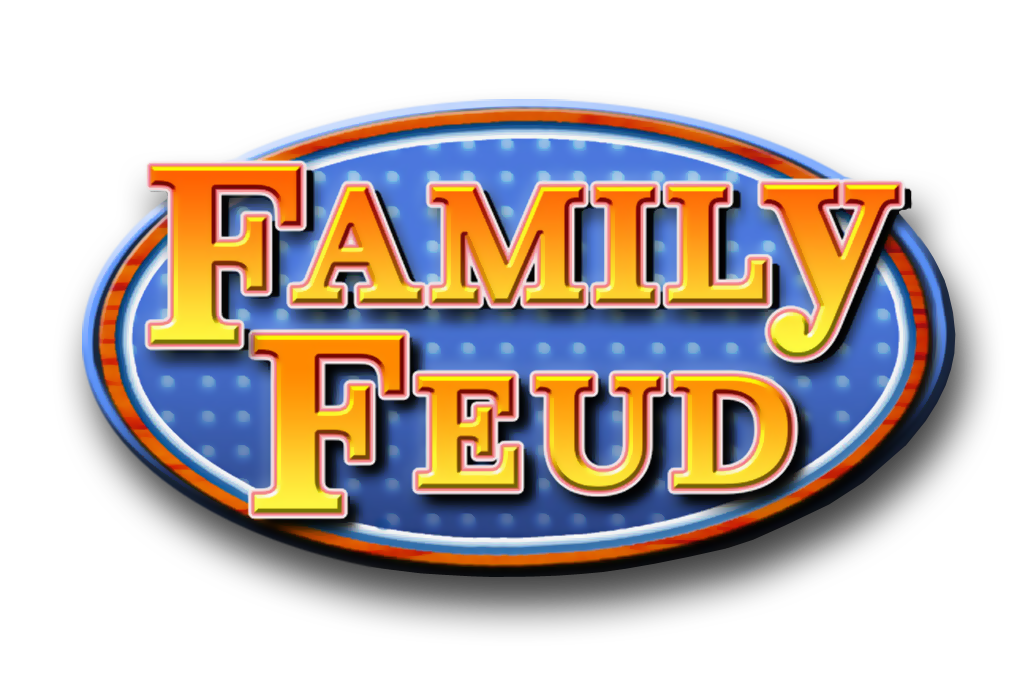 Win
Lose
Cheer
Boo
Silence
Round 1
X
X
X
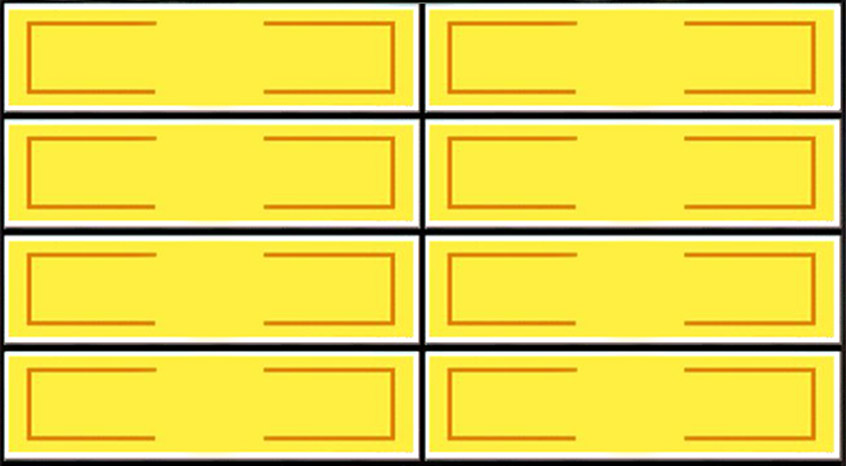 0
Answer 1
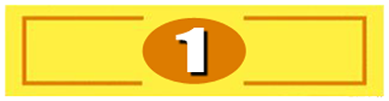 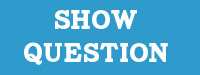 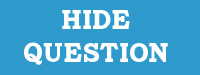 X
X
X
[Speaker Notes: Family Feud Template
1 Panel Slide]
Question
X
X
X
X
X
X
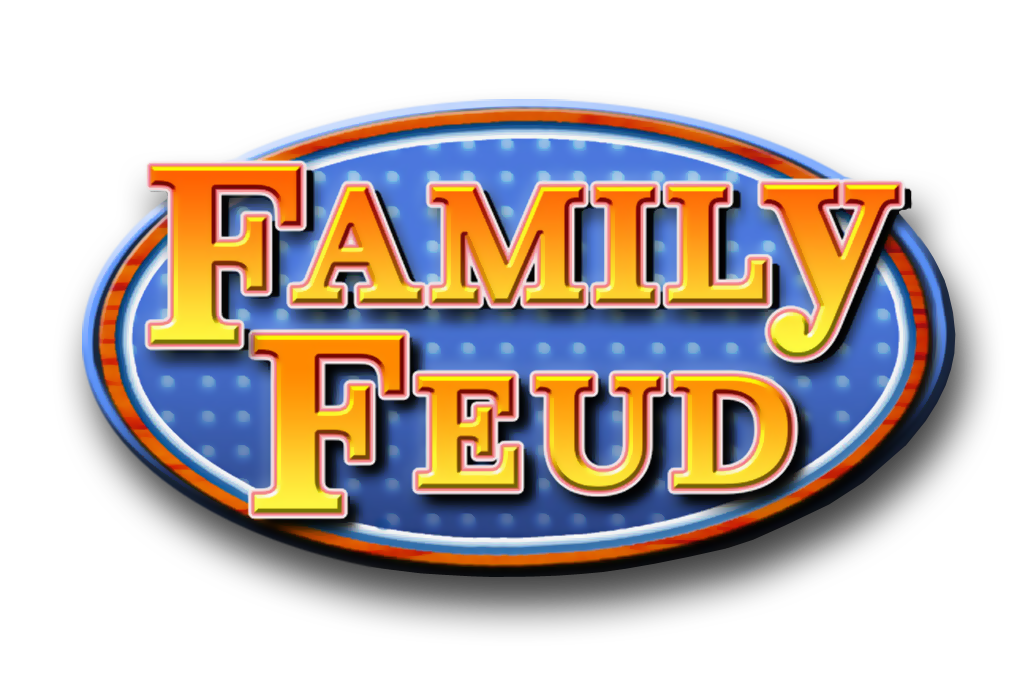 Win
Lose
Cheer
Boo
Silence
Round 2
X
X
X
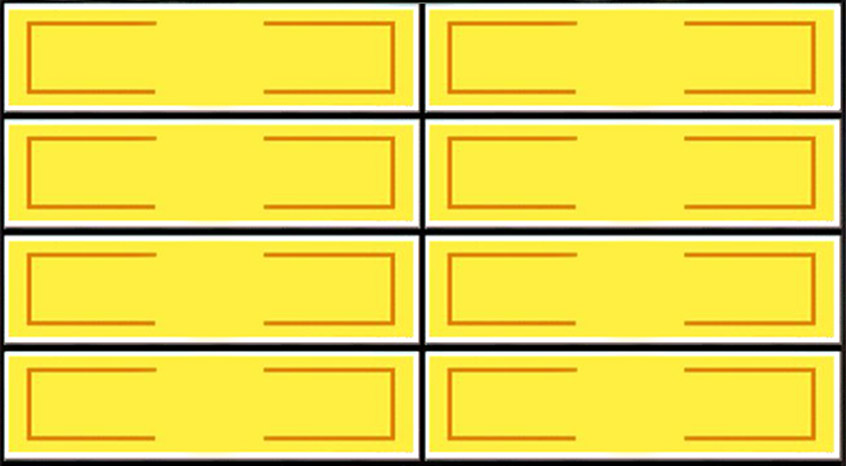 Answer 1
0
Answer 2
0
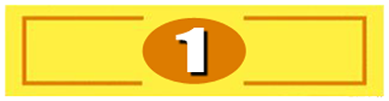 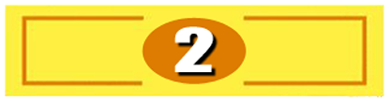 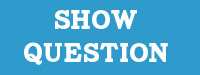 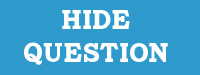 X
X
X
[Speaker Notes: Family Feud Template
2 Panel Slide]
Question
X
X
X
X
X
X
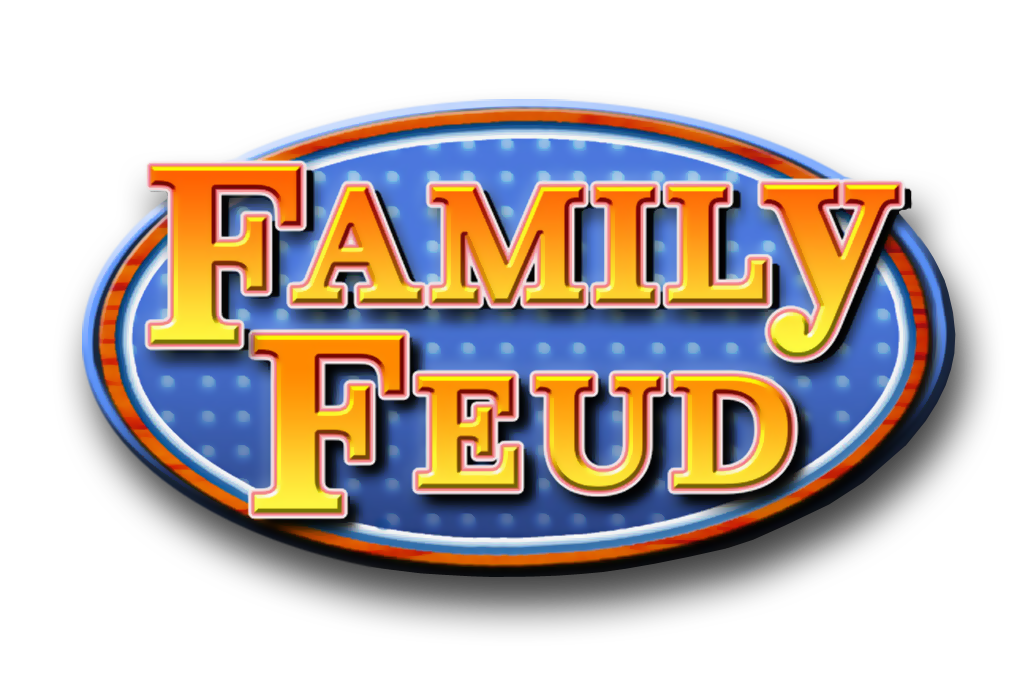 Win
Lose
Cheer
Boo
Silence
Round 3
X
X
X
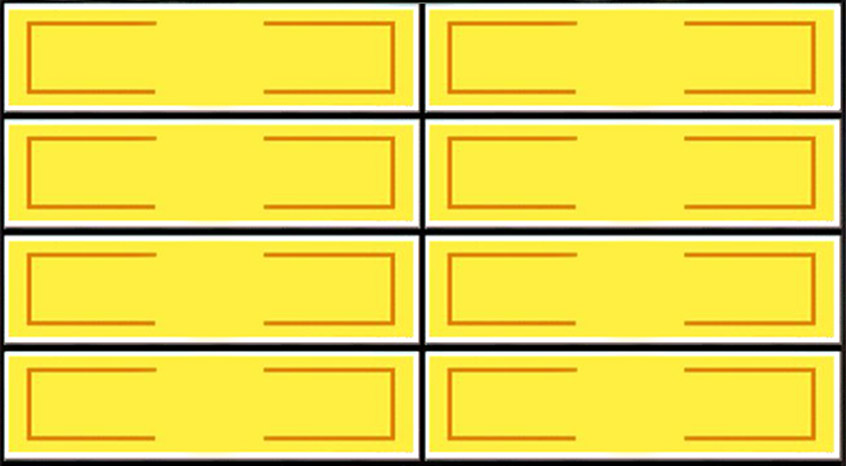 Answer 1
0
Answer 2
0
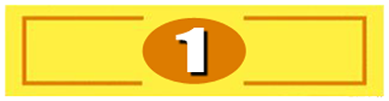 Answer 3
0
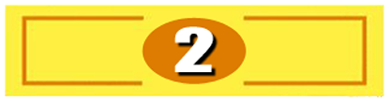 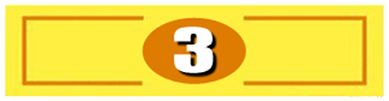 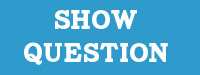 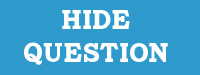 X
X
X
[Speaker Notes: Family Feud Template
3 Panel Slide]
Question
X
X
X
X
X
X
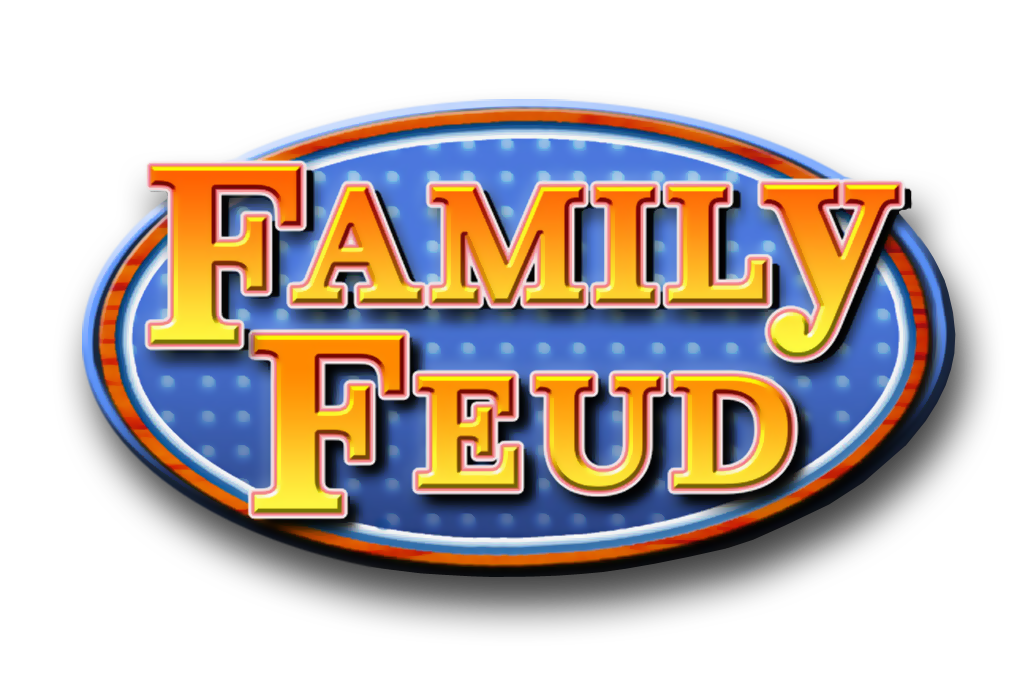 Win
Lose
Cheer
Boo
Silence
Round 6
X
X
X
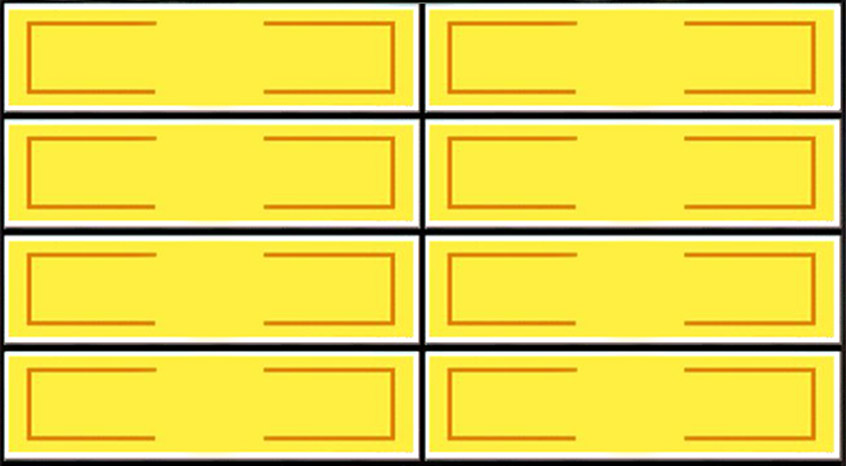 Answer 1
0
Answer 5
0
Answer 2
0
Answer 6
0
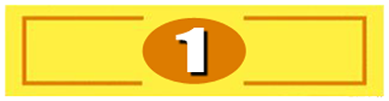 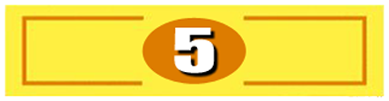 Answer 3
0
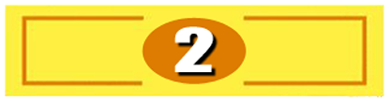 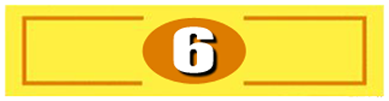 Answer 4
0
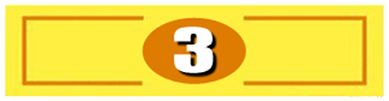 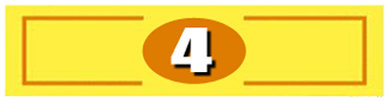 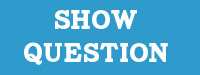 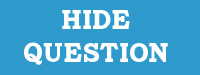 X
X
X
[Speaker Notes: Family Feud Template
6 Panel Slide]
Question
X
X
X
X
X
X
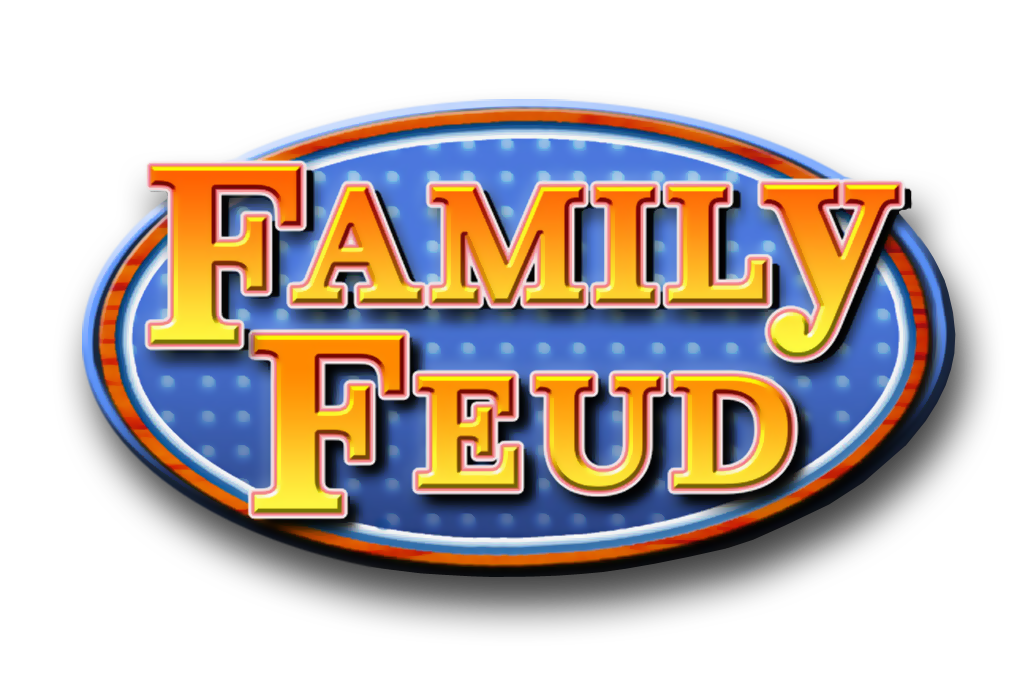 Win
Lose
Cheer
Boo
Silence
Round 7
X
X
X
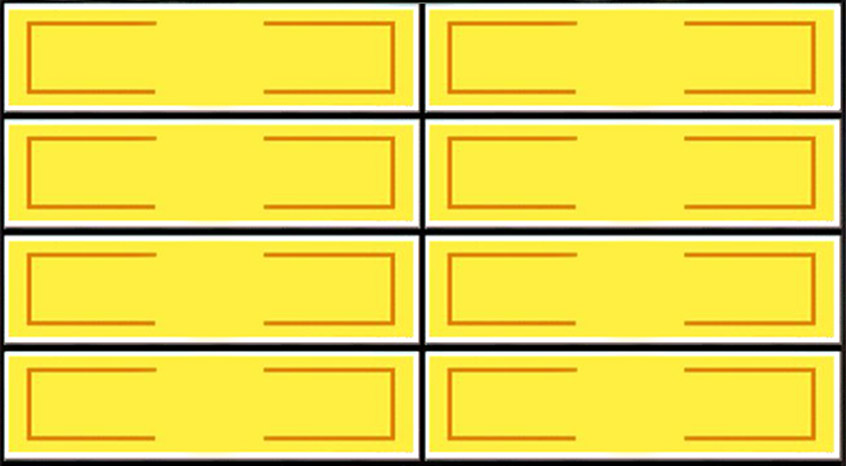 Answer 1
0
Answer 5
0
Answer 2
0
Answer 6
0
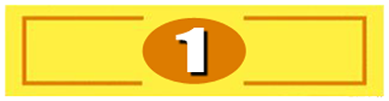 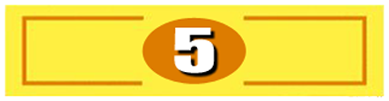 Answer 3
0
Answer 7
0
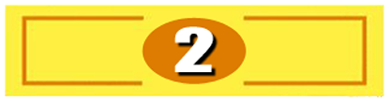 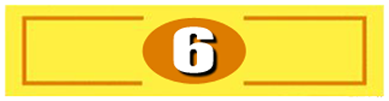 Answer 4
0
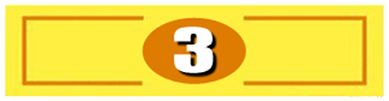 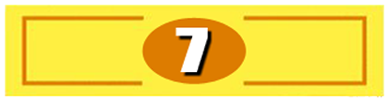 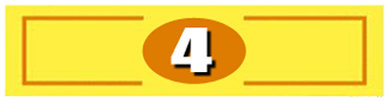 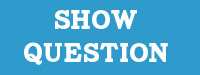 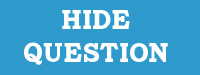 X
X
X
[Speaker Notes: Family Feud Template
7 Panel Slide]
Question
X
X
X
X
X
X
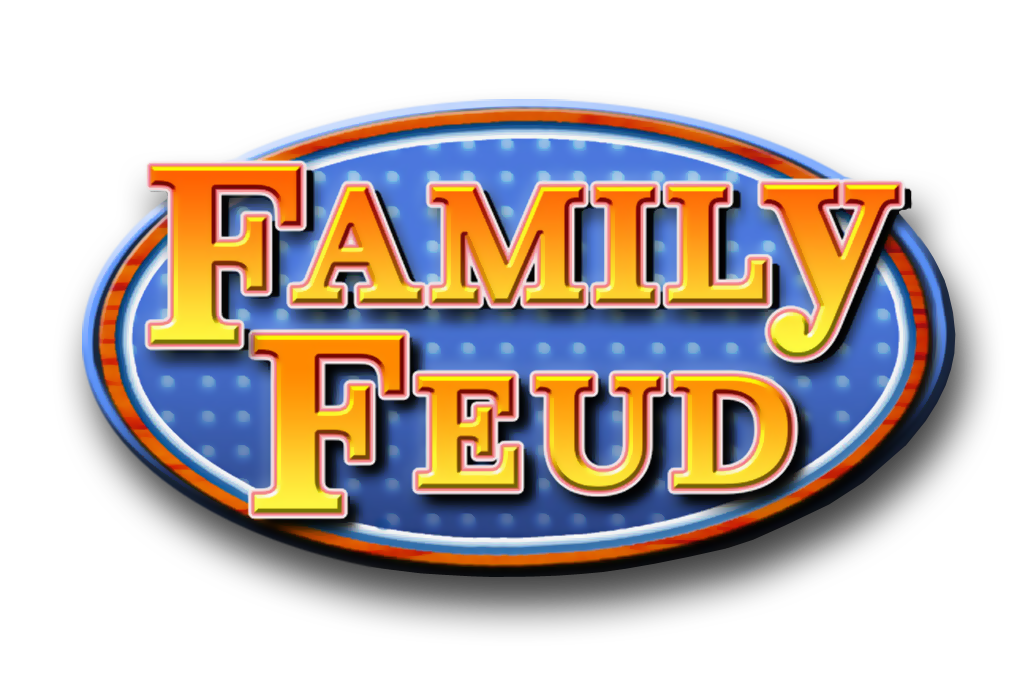 Win
Lose
Cheer
Boo
Silence
Round 8
X
X
X
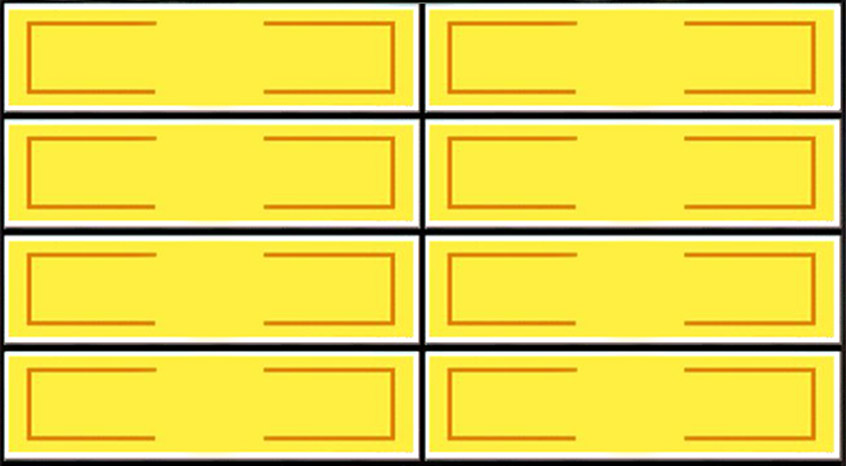 Answer 1
0
Answer 5
0
Answer 2
0
Answer 6
0
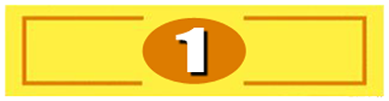 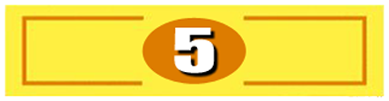 Answer 3
0
Answer 7
0
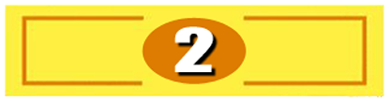 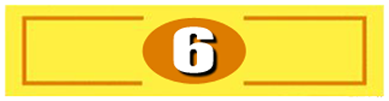 Answer 4
0
Answer 8
0
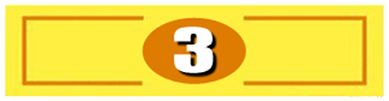 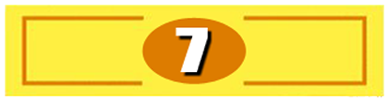 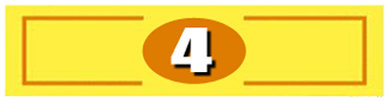 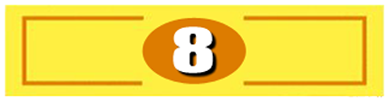 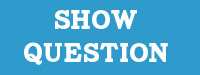 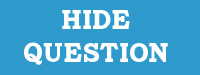 X
X
X
[Speaker Notes: Family Feud Template
8 Panel Slide]